KARRIERÉPÍTÉS PÁLYA 
Bárpincér
2
MI A KARRIER PÁLYA?
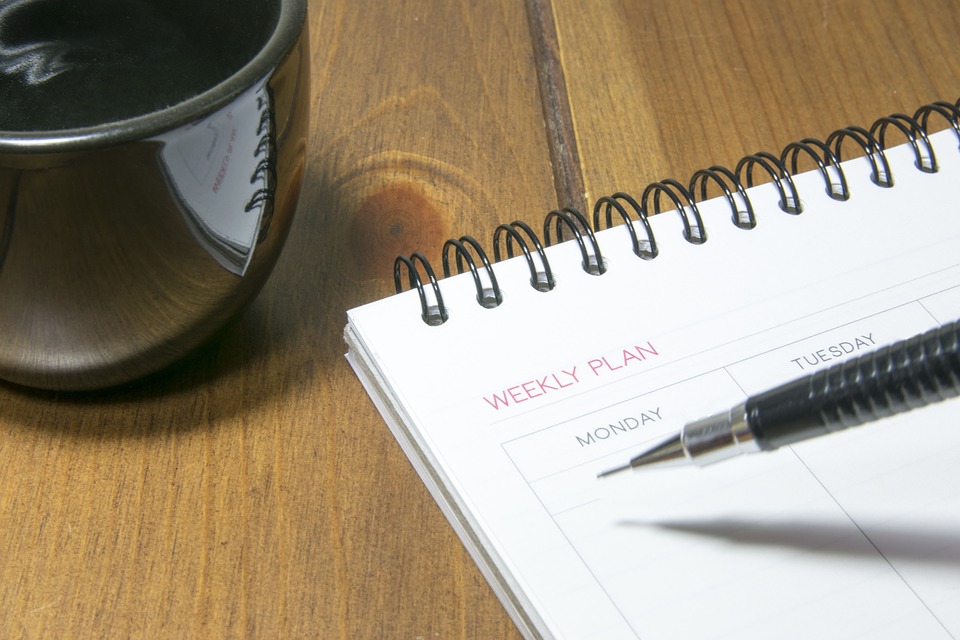 KARRIERegy adott szakmához vagy magasabb szakmai pozícióhoz vezető oktatási szakaszok rendszere.
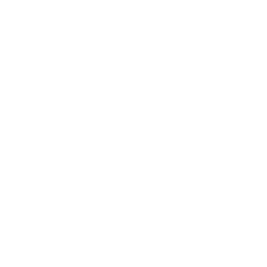 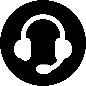 PODCAST 
Recording no 1
2
MI A KARRIER PÁLYA?
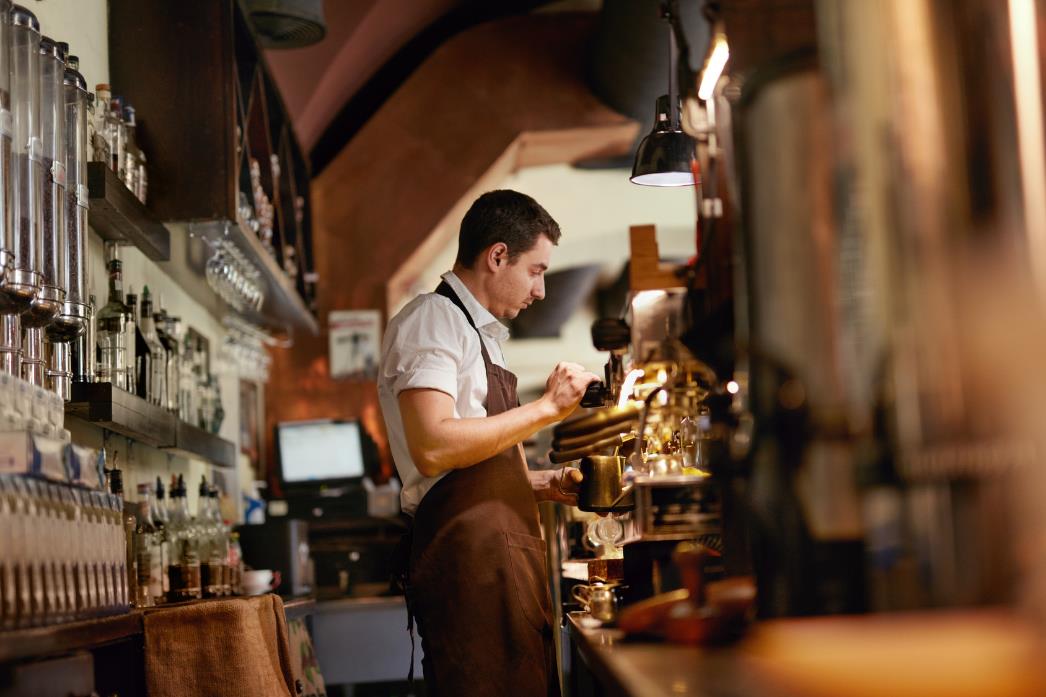 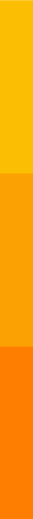 BÁRPINCÉR KARRIER
A bárpincér olyan szakma, amelynek az oktatását a 18 év feletti embereknek szánták, a munkahelyen az alkoholtartalmú italokkal való közvetlen érintkezés miatt.
A szakma megszerzése magában foglalhatja:
a képesítéseknek a munkapozícióval kapcsolatos tényleges követelményekhez való hozzáigazításával,
a képesítések kiterjesztése.
3
MI A KARRIER PÁLYA?
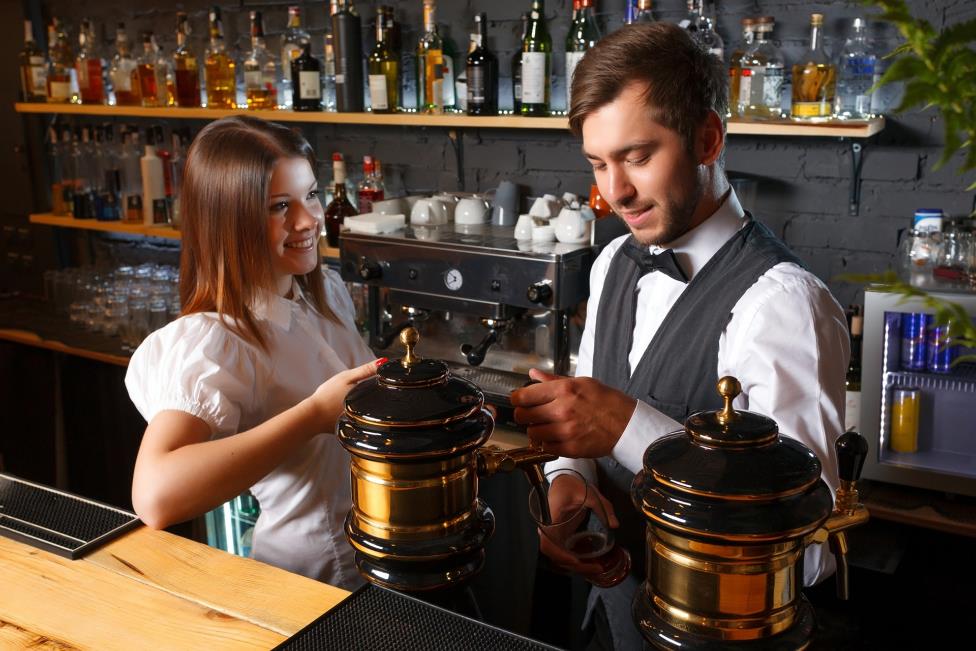 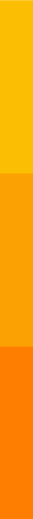 BÁRPINCÉR KARRIER
Egy felnőtt, aki egy szakképzett bárpincér szeretne lenni:
Teljes főiskolai végzettségű, 
Szakmai tapasztalatokat szerez, bár-asszisztensként (bárpincér asszisztensként) dolgozik, majd az első és másodfokú bárpincér kurzusokat is befejezi,
Az első és másodfokú bárpincér kurzusok elvégzéséhez oktatás (a vendéglátóiparban is jelzett oktatás)
a munka képességek javítása számos célzott kurzusokon.
4
MI A KARRIER PÁLYA?
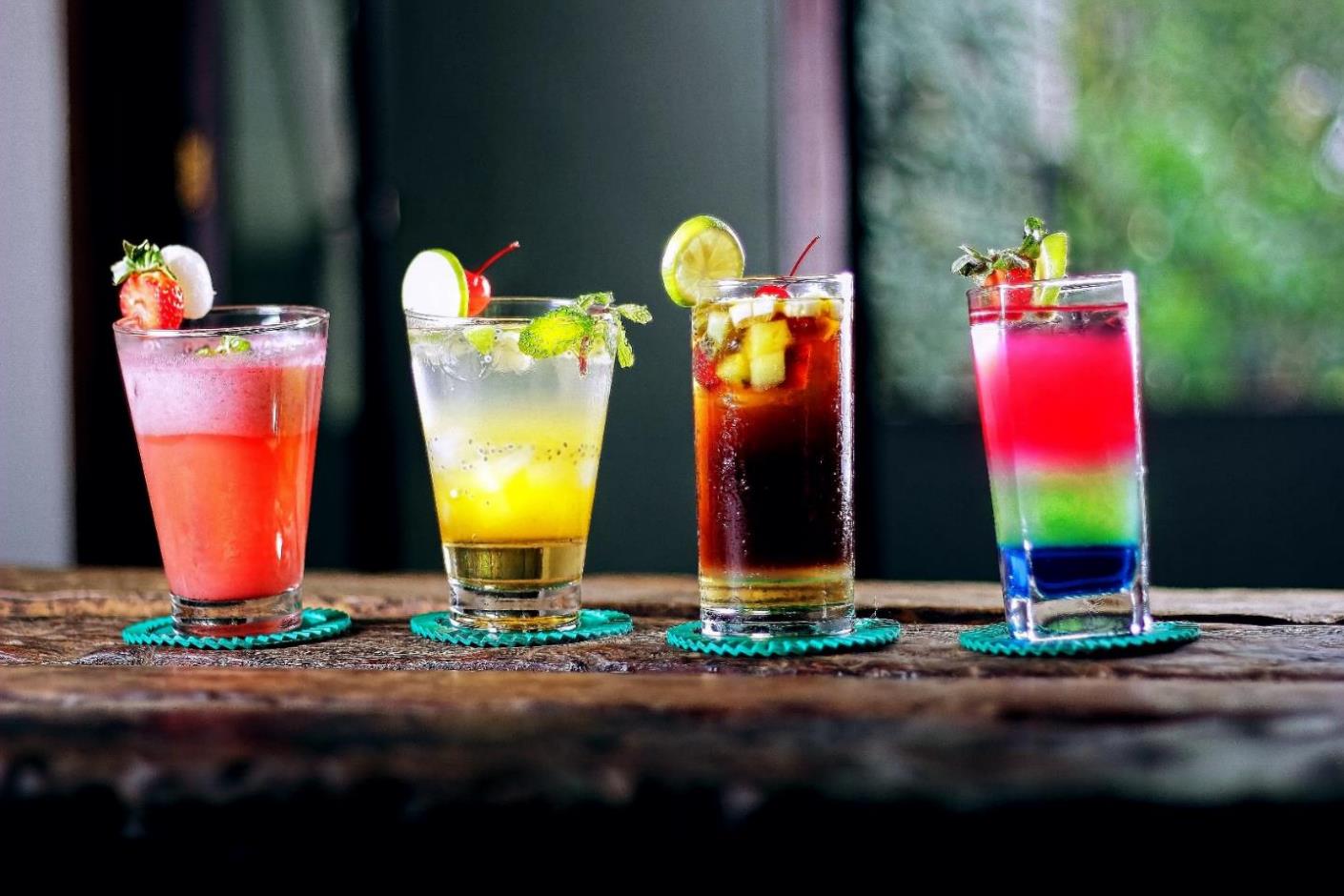 BÁRPINCÉR KARRIER
Saját oktatási és szakmai fejlesztési tervének végrehajtása érdekében fejleszteni kell az önmegvalósítás és az önértékelés készségeit. 
Ezenkívül a következő kérdések fontosak:
Mit akarok igazán tenni a jövőben?
A munkaidő megfelelő nekem?
Milyen bárban akarok dolgozni? (nightclub, étterem, Hotel, söröző)
5
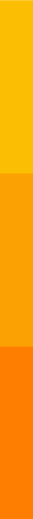 A KARRIER TERV ELKÉSZÍTÉSE
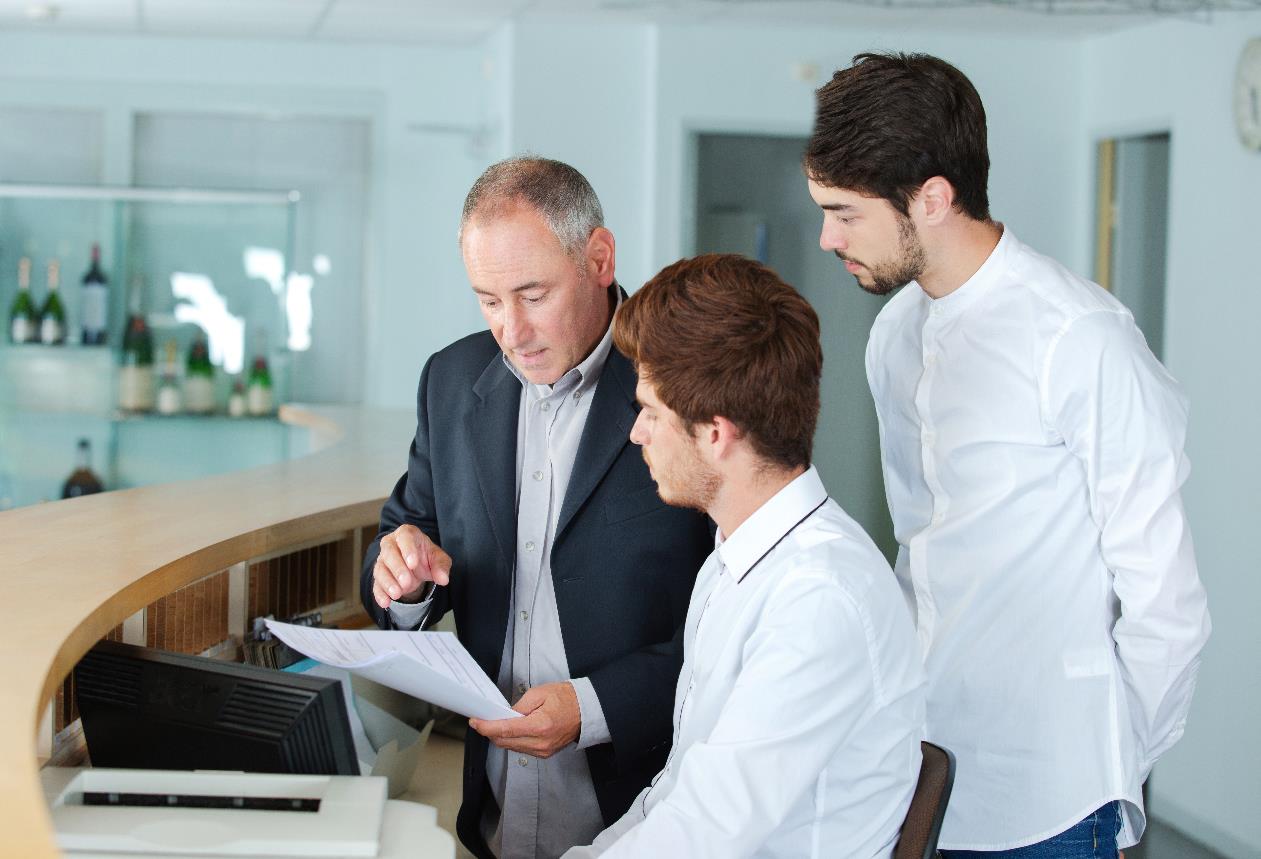 AZ ÖN KARRIER FEJLESZTÉSI TERVE  KAPCSOLÓDIK A MUNKÁLTATÓHOZ IS
A munkáltató szempontjából az elsődleges irány a pincérek szakmai fejlődése a vállalat fejlesztése és jövőképe számára.
Ebben az esetben a bárpincérek képzése csak azokra a szállodákra vonatkozik, amelyben van bár, különös tekintettel  az alkoholtartalmú italokra is.
Bővülő szakmai kompetenciák az alkalmazottak részére (pl. pincérek) a Barista vagy szommelié tanfolyamok, azok számára is hasznos lehet, ahol nincs alkoholos helyiség, bár.
6
A KARRIER TERV ELKÉSZÍTÉSE
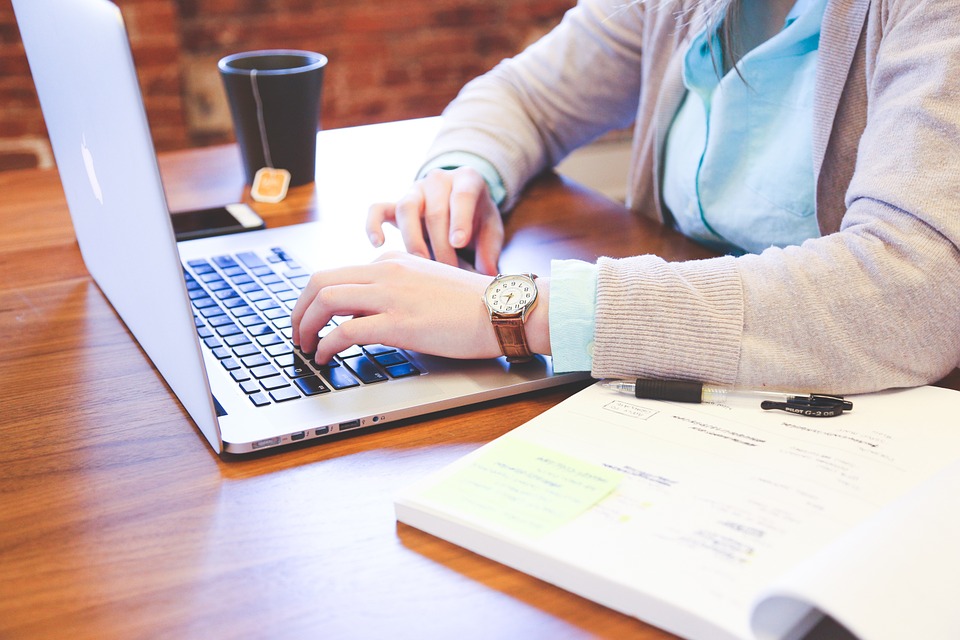 A TERV ELŐKÉSZÍTÉSE AZ ALÁBBIAKON ALAPSZIK:
A magasabb poziciók megszerzése vagy a mester készségek meghatározása,
A szükséges szakmai tapasztalat kijelölésével,
A célok elérésének és céljainak megjelölésével
Figyelembe véve a társadalmi tényezőket és azokat a fejlesztési folyamatokat, amelyek minden emberi lényre vonatkoznak (kor, egészségügy, családi kötelmek, szükségletek és lehetőségek a cégnél, stb.).
7
A KARRIER TERV ELKÉSZÍTÉSE
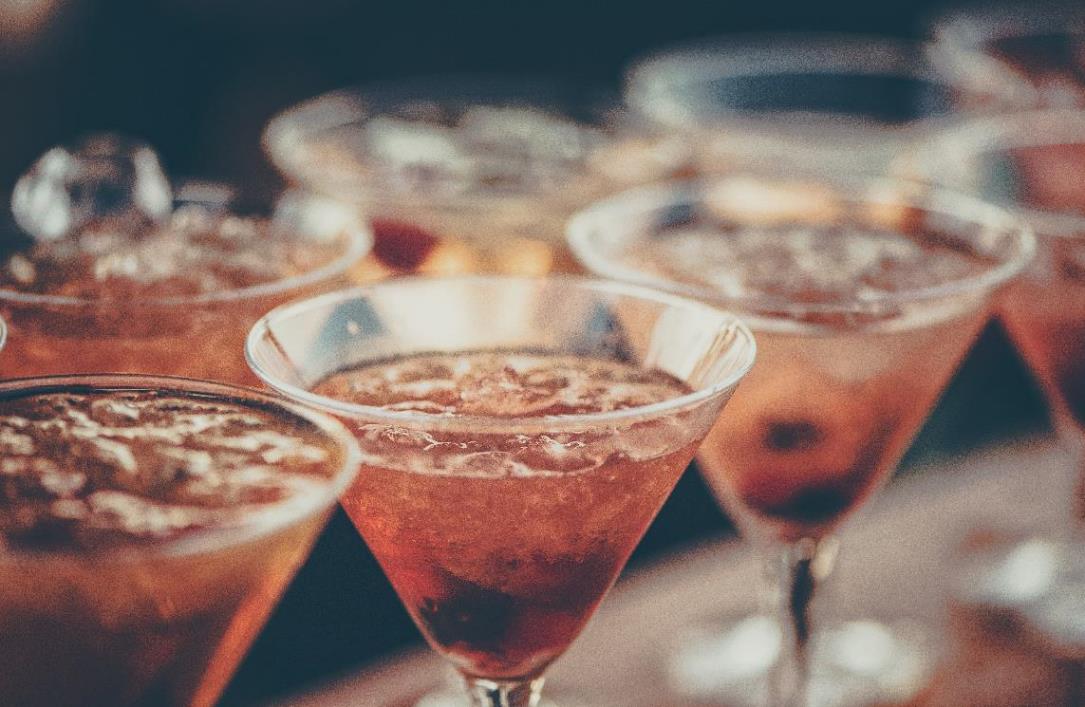 A bárpincér szakmai fejlesztési tervének figyelembe kell vennie a szakmai készségeket, amelyek már rendelkezésre állnak, és azokat amelyeket szükség lesz fejleszteni.
EZEK A KÉSZSÉGEK A VÁLTOZÓ TRENDEK, DIVAT ÉS TECHNOLÓGIAI FEJLŐDÉS SZERINT TÖKÉLETES TELJESÍTMÉNYT IGÉNYELNEK.
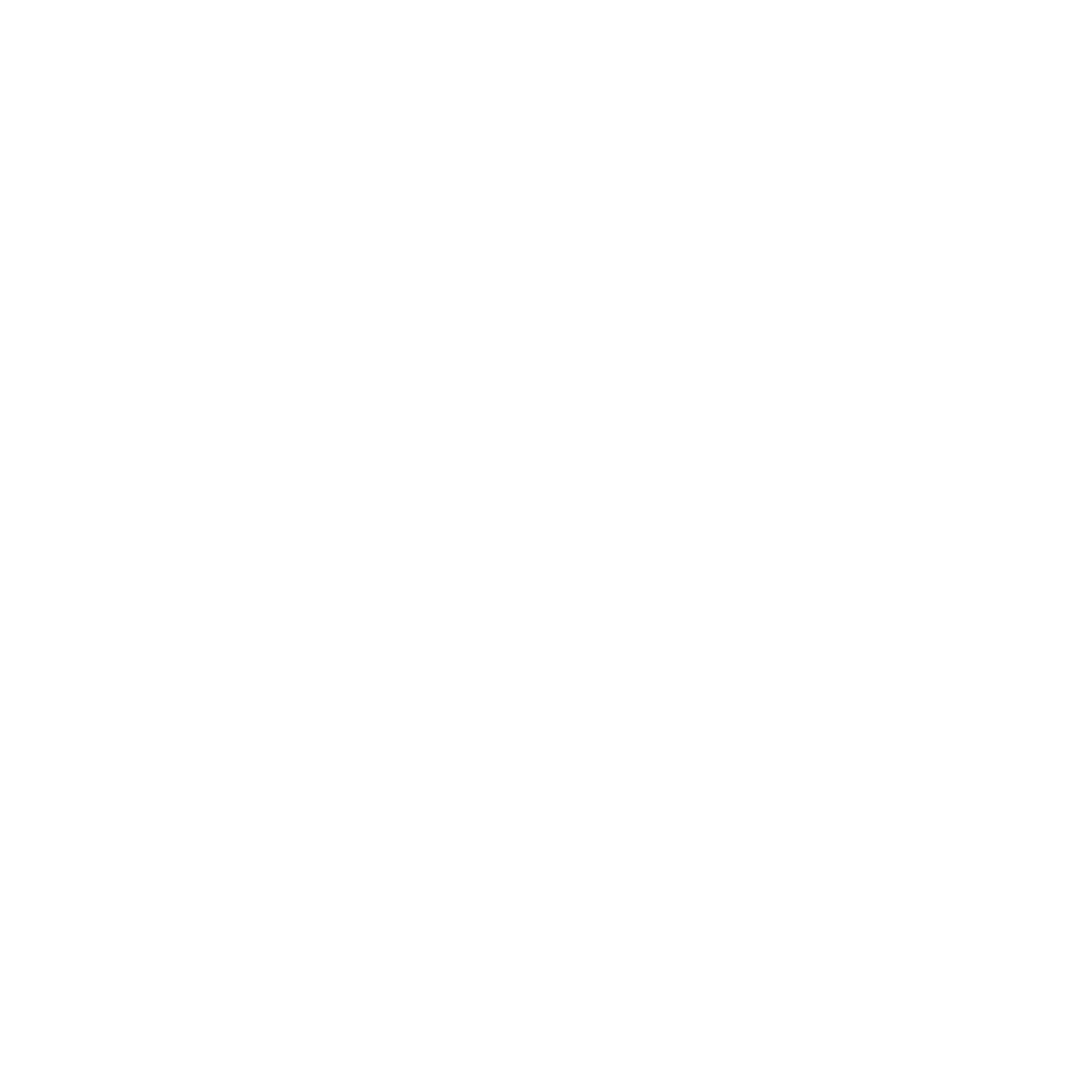 A bárpincér alapkészségei:
különböző alkoholmentes és alkoholos italok készítéséhez kapcsolódó tevékenységek elvégzése,
a vendégek kiszolgálásával kapcsolatos tevékenységek elvégzése,
felszolgálások elvégzése a bárnál.
8
PÉLDA A BÁRPINCÉR KARRIERRE
PINCÉR, SÉF
BARBACK
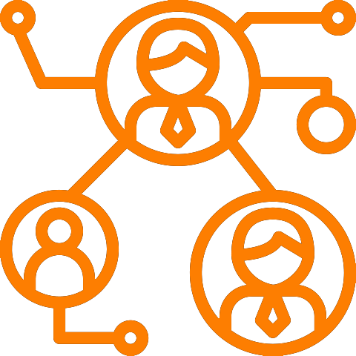 BÁRPINCÉR 1. SZINT, BARISTA
BÁRPINCÉR-MIXER
BÁRPINCÉR - MESTER
9
PÉLDA A BÁRPINCÉR KARRIERRE
PINCÉR, SEF
1. SZINTŰ BÁRPINCÉR TANFOLYAM
MODERN KOKTÉL DEKORÁCIÓK
BARBACK
KONYAK ÉS WHISKEY TRÉNINGEK
A KARRIERÉPÍTÉS IDEJE ALATT FONTOS, HOGY TANFOLYAMOKON ÉS KÉPZÉSEKEN NÖVELJE A KÉPESSÉGEIT.
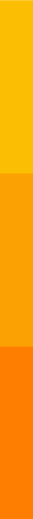 SZOMMELIÉ KURZUSOK
BÁRPINCÉR 1. SZINT, BARISTA
SZAGLÓ  KURZUS
BÁRPINCÉR-MIXER
HYDRO-SZOMMELIÉ KURZUS
2. SZINTŰ BARISTA TANFOLYAM
BÁRPINCÉR - MESTER
2 SZINTŰ  BÁRPINCÉR TANFOLYAM
10
FELNŐTTOKTATÁS
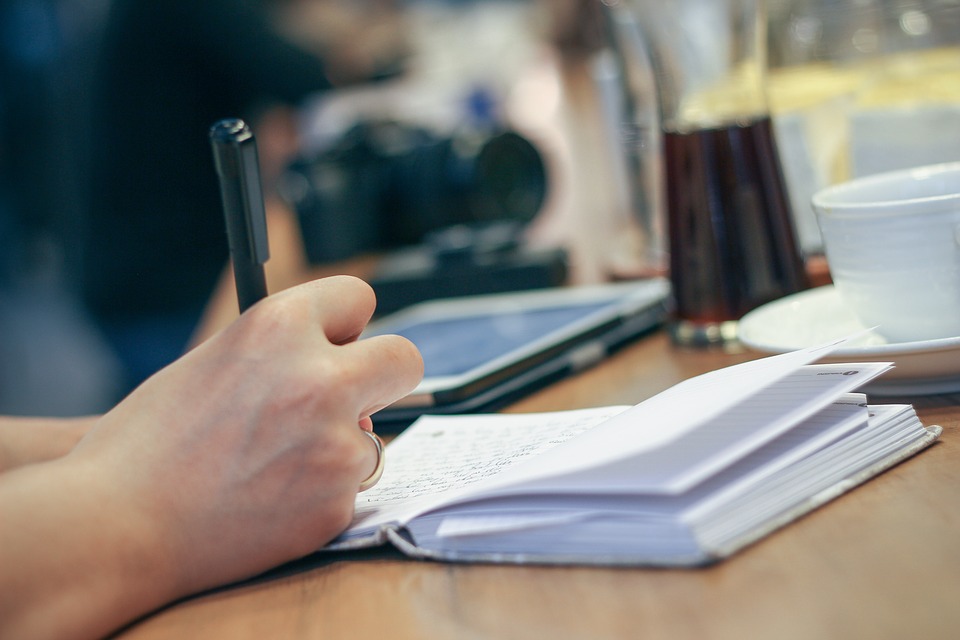 A FELNŐTTKÉPZÉSBEN MEG KELL FONTOLNIA:
a felnőttek önállóan vezetik a tanulási folyamatot,
több-kevesebb szakmai tapasztalattal rendelkezik,
a felnőttkori tanulási igények a társadalmi szerepek és a foglalkoztatási feltételek megváltoztatásából adódnak,
a felnőttek a problémára orientáltak, nem a célra,
felnőttek belső motivációja
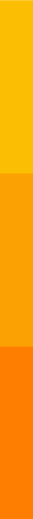 11
FELNŐTTOKTATÁS
A FELNŐTT TANULÓK JELLEMZŐI:
Az élet különböző szintjeiről érkeznek, eltérő szakmai tapasztalattal és eltérő életkorúak,
diverzifikált oktatási tevékenység,
stílusok, technikák és tanulási készségek, különböző szokások,
már kialakult a szakmai szokások és munka attitűdök,
a szakmai és családi feladatokból adódó időhiány,
a szakmai fejlődésről vagy az oktatás megkezdéséről szóló elhatározás gyakorlati dimenziója,
az elvont gondolkodás minősége,
összpontosítási képesség
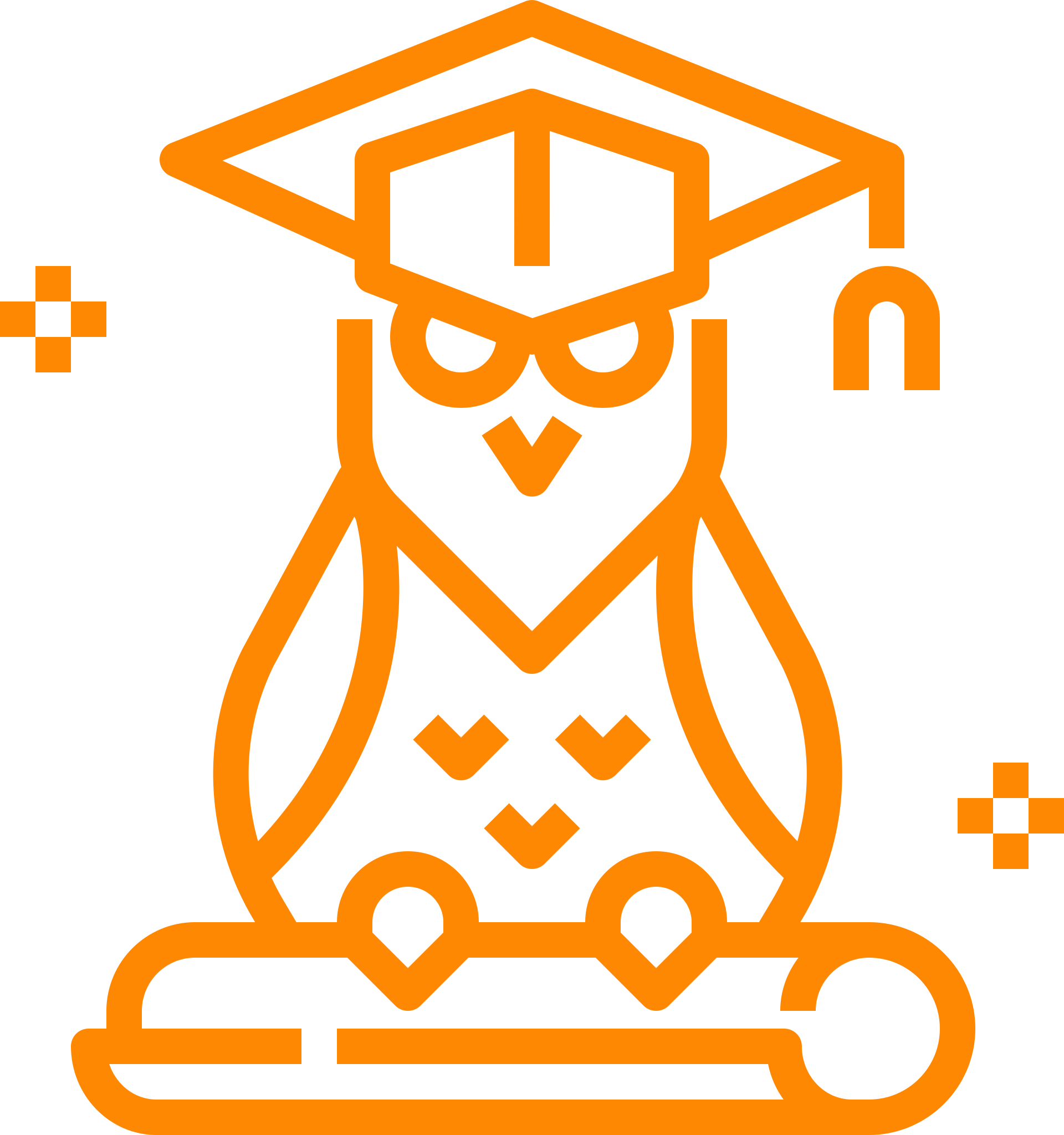 12
FELNŐTTOKTATÁS
FELNŐTTEK AKKOR TANULNAK A LEGJOBBAN, HA:
kritika nélkül is beszélhetnek,
hibázhatnak,
ezek hatással vannak a képzés lefolyására, a képesítések növelésének gyakorlati és mérhető aspektusát látják (pl. szakmai vagy pénzügyi promóció a munkahelyen),
azokat a környezetben fogadják el, ahol tanulnak,
aktívan részt vesznek a tanulási folyamatban az ötletek, benyomások és megoldások változatainak megosztásával,
értik az érték és értelmét, hogy mit tanulnak,
valós problémákat oldnak meg a képzéssel kapcsolatban, és nem csak az elméleti tartalmat
lehetőségük van saját tapasztalataikra hivatkozni.
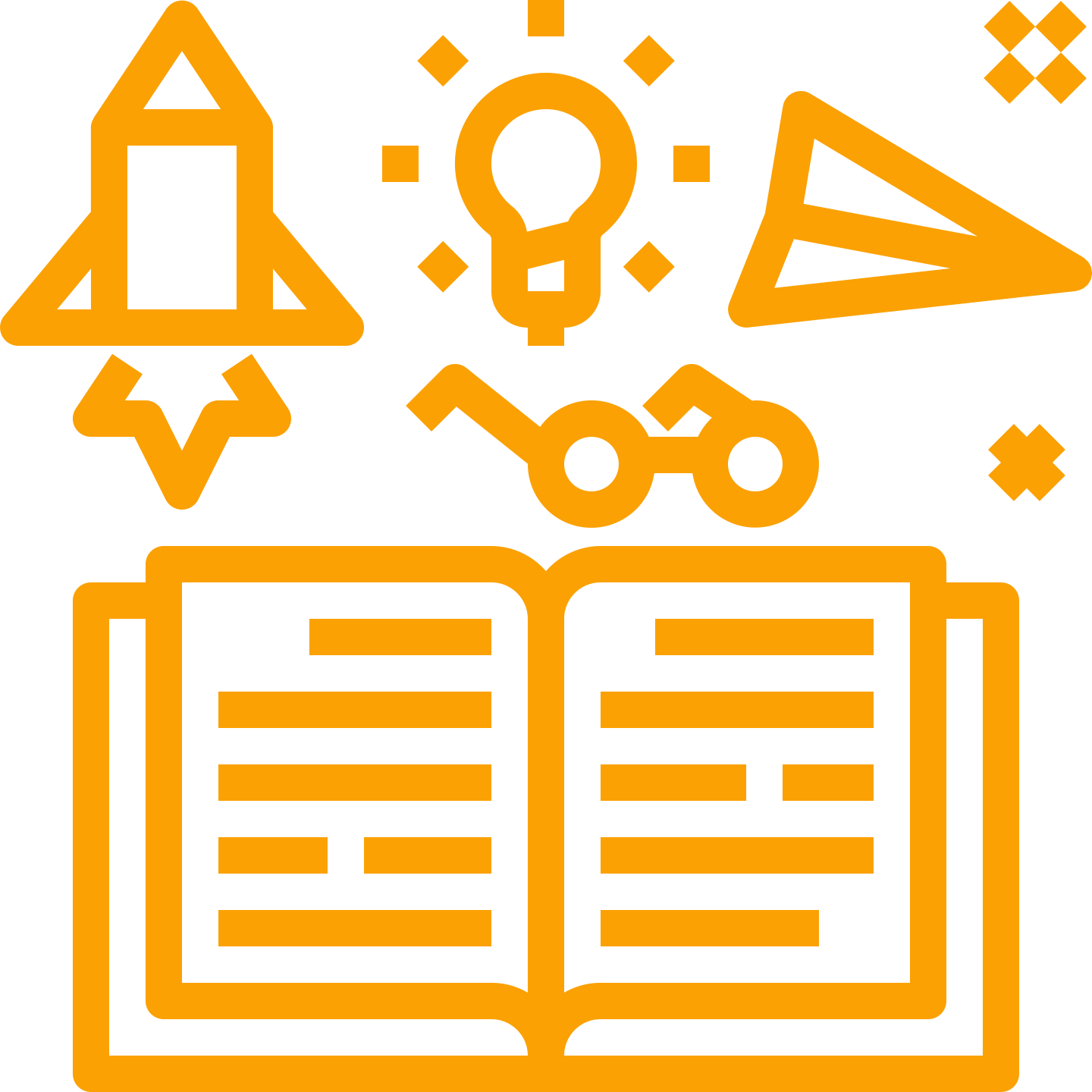 13
FELNŐTTOKTATÁS
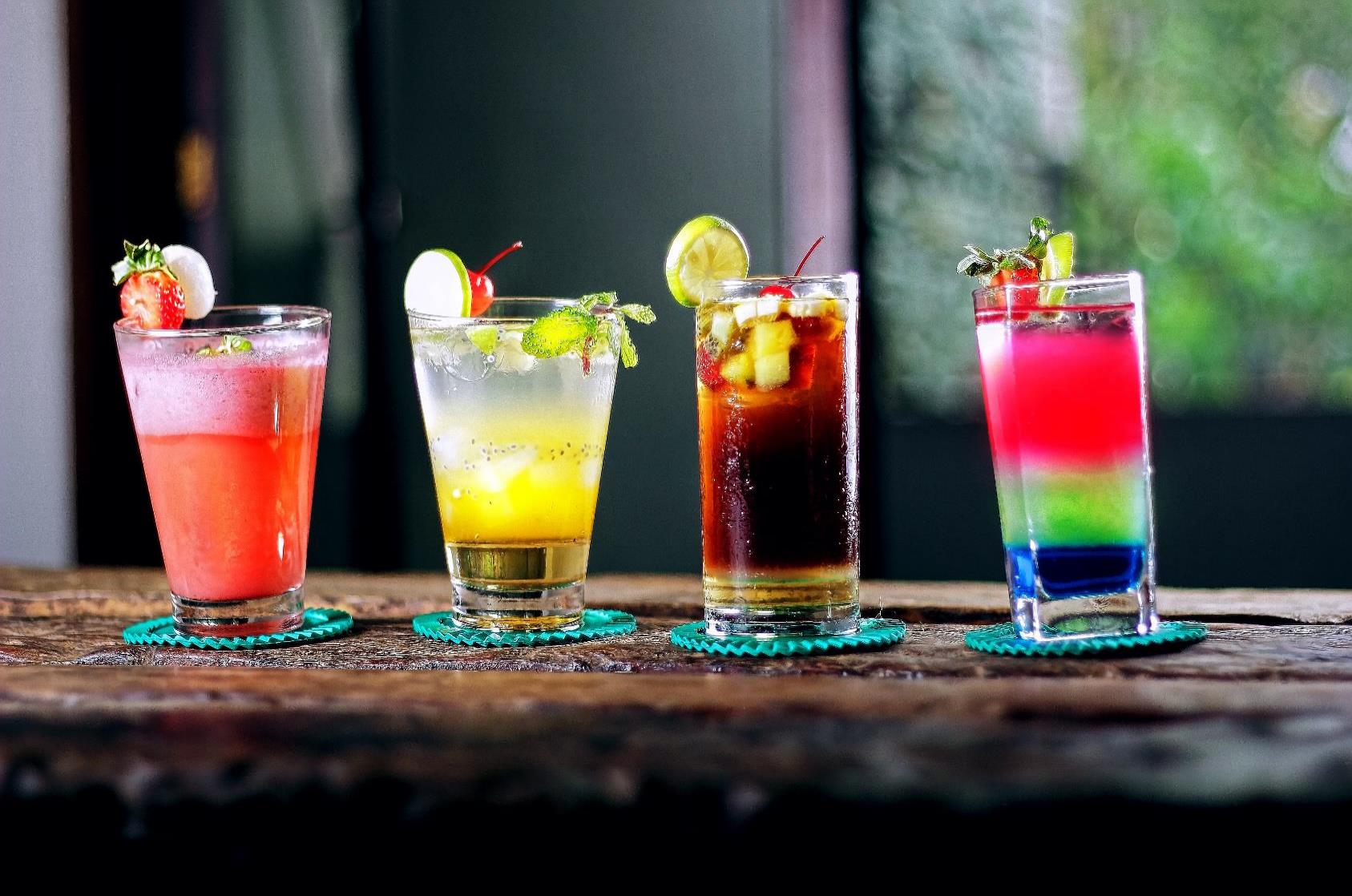 A FELNŐTTOKTATÁS SZABÁLYAI
A bárpincérek gyakran fiatal emberek, akik:
Önállóak a tanulásban,
speciális tanulási célok,
optimális időkihasználás.
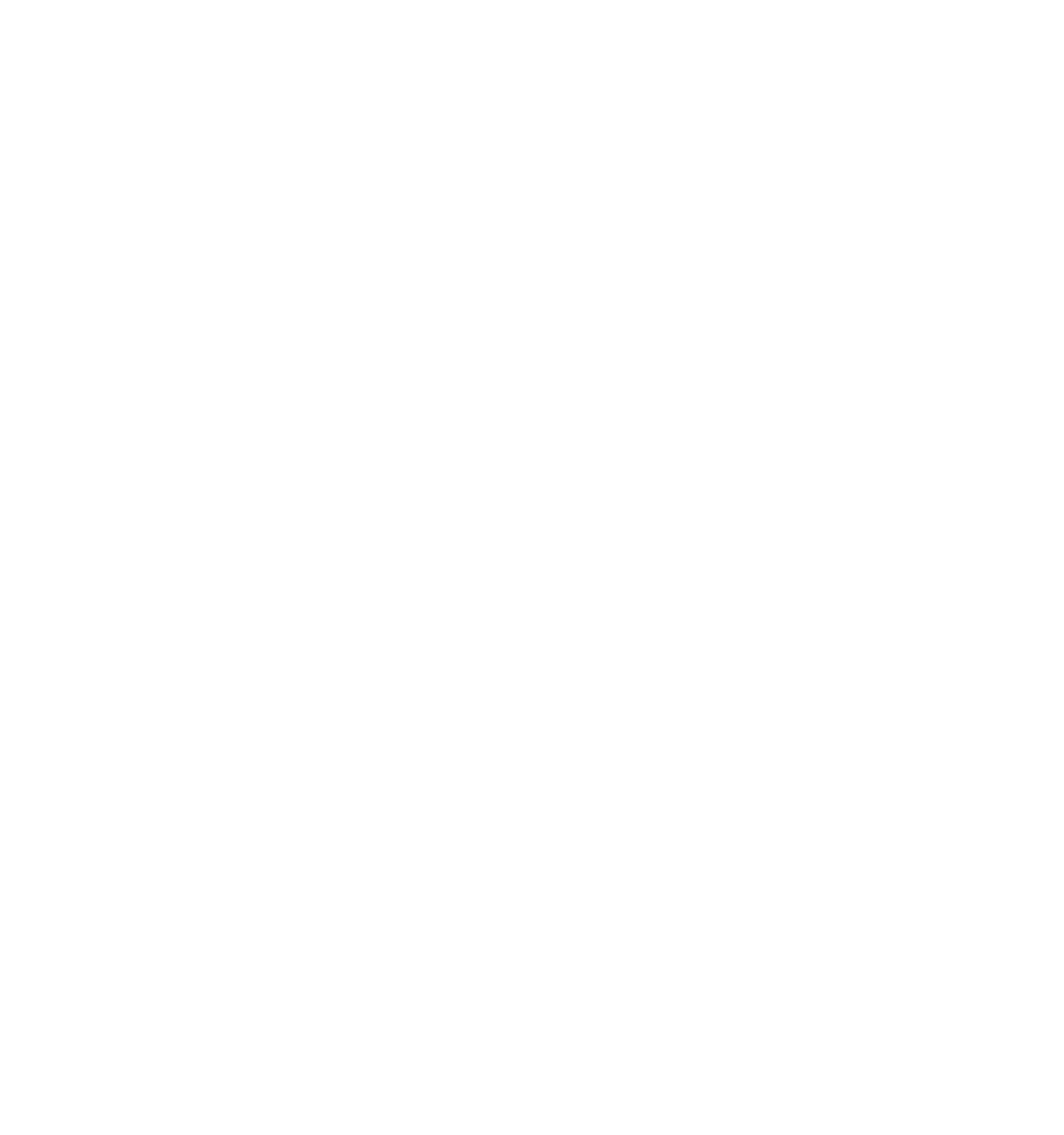 14
FELNŐTTOKTATÁS
Ez egy érdekes és hatékony oktatási technika, amely szerint a sikeres tanuláshoz a tanulás négy fő szakaszát kell végiigvinni:
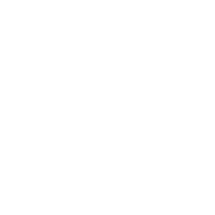 Tapasztalat
Reflexció,
Elmélet
Gyakorlat.
Az oktatás egyes szakaszainak a Kolb-ciklus szerinti megvalósításának sorrendje szabad. Fontos, hogy mindegyiket fejezzék be az oktatás során.
KOLB-CIKLUS
15
FELNŐTTOKTATÁS
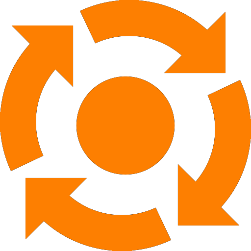 REFLEXIÓ ÉS MEGFIGYELÉS
TAPASZTALATkonkret tapasztalat során
ELMÉLETaz információk és következtetések meghatározása, általánossá tétel,
GYAKORLATgyakorlati tevékenységek
KOLB-CIKLUS
16
FELNŐTTOKTATÁS
A tréner megfigyelésének előkészítése különböző koktél variációk,  felszolgálása Martini pohárban
Szükséges koktél dekorációk felszolgálása Martini pohárban
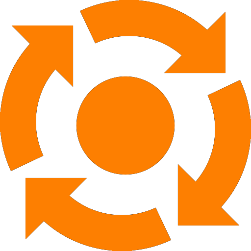 REFLEXIÓ ÉS MEGFIGYELÉS
TAPASZTALATkonkret tapasztalat során
REFLEKSJA I OBSERWACJA
DOŚWIADCZENIEpoprzez konkretne przeżycie
ELMÉLETaz információk és következtetések meghatározása, általánossá tétel,
GYAKORLATgyakorlati tevékenység
KOLB-CIKLUS
PÉLDA: MODERN KOKTÉL DEKORÁCIÓ
A dekoratív anyagokkal és az összetétel elveivel kapcsolatos ismeretek konfrontációi
Koktél dekorációk felszolgálása képzés, Martini pohárban
17
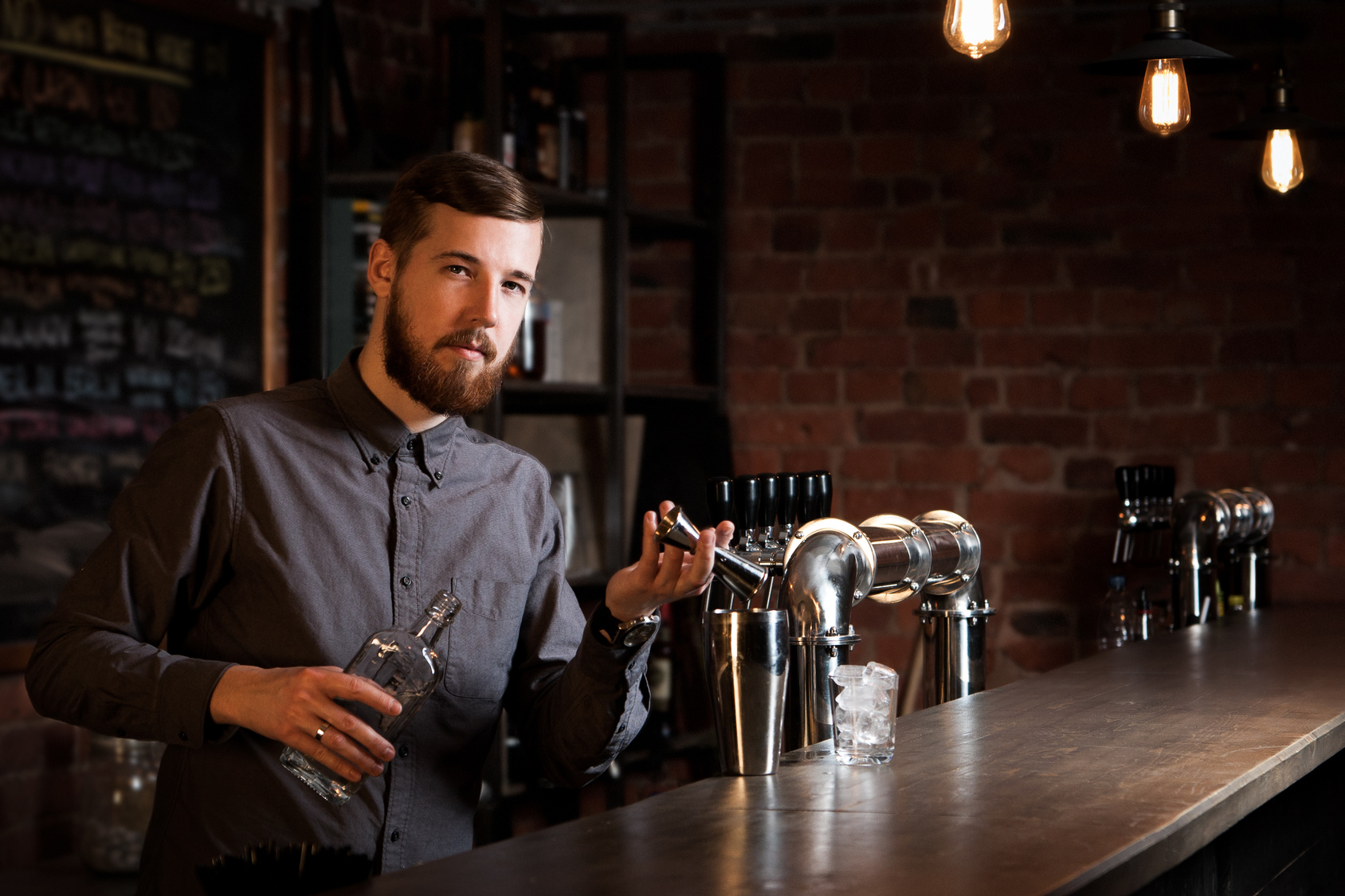 ADULT EDUCATION
A FELNŐTTKÉPZÉSBEN CSAKÚGY, MINT A BÁRPINCÉR SZAKMA SORÁN, A KOMMUNIKÁCIÓ KÜLÖNBÖZŐ EMBEREK KÜLÖNBÖZŐ HELYZETEKBEN IS KULCSFONTOSSÁGÚ KÉSZSÉG.
18
FELNŐTTOKTATÁS
A BÁRPINCÉR ÉS AZ OKTATÓ ALAPKÉSZSÉGEI EZEN A TERÜLETEN, TÖBBEK KÖZÖTT:
gyors kontaktus létesítése,
figyelmes hallgatás,
értés és visszajelzés,
erős és gyors válasz az üzenetekre,
csoportegyüttműködés és információátadás.
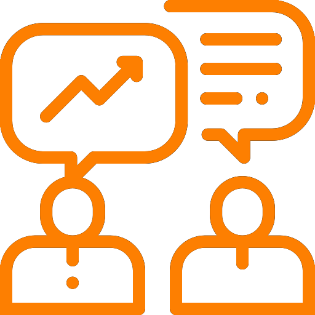 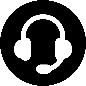 PODCAST 
Recording no 1 and 2
19
INTERPERSZONÁLIS KOMMUNIKÁCIÓ
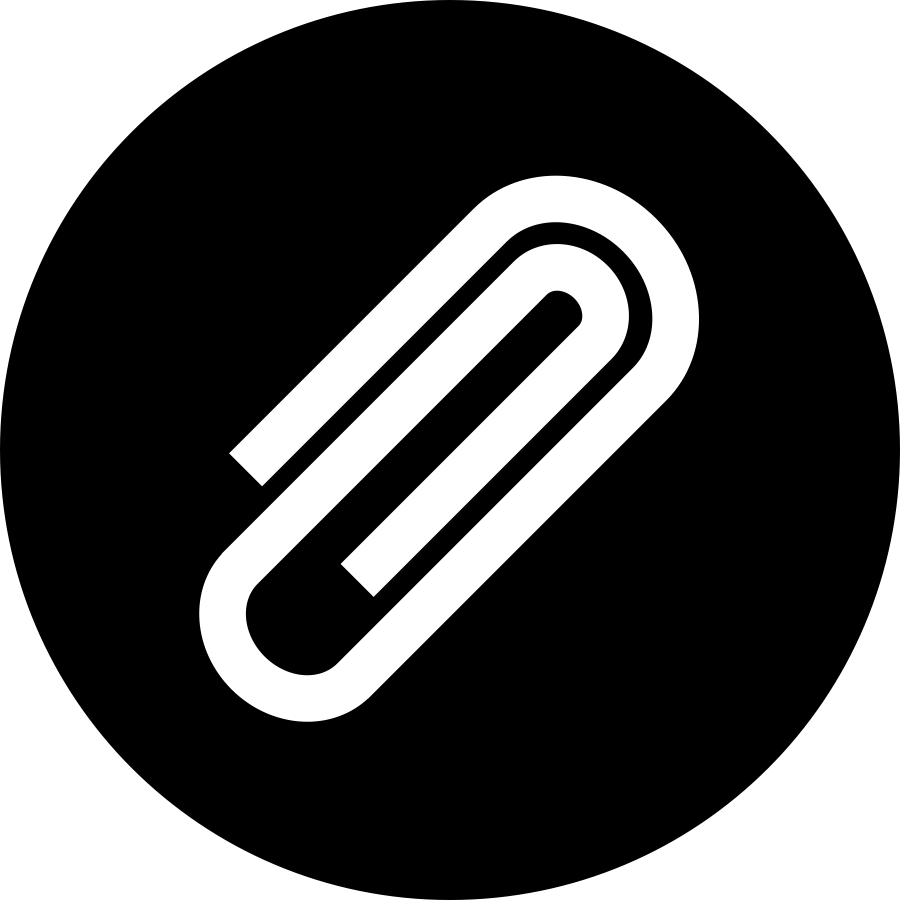 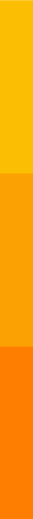 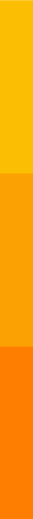 JEL
SZÁNDÉK
ÜZENETET
KÓDOLÁS
FELADÓ
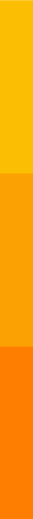 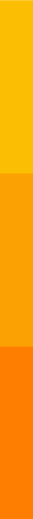 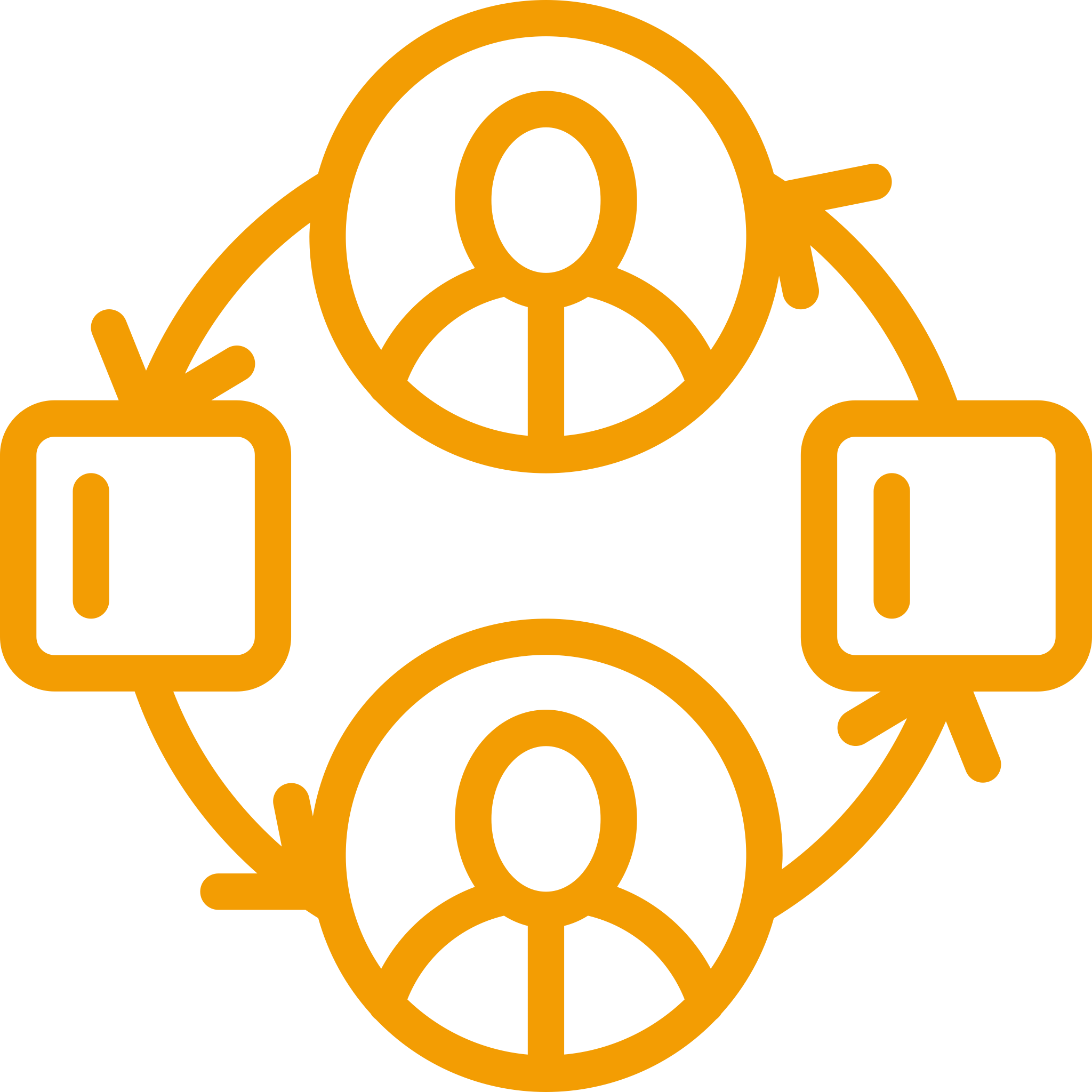 VISSZAJELZÉS
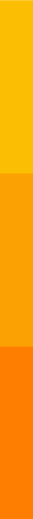 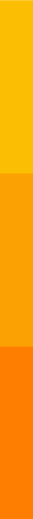 DE-KÓDOLÁS
JELEK FOGADÁSA
ÉRTELMEZÉS
KÓDOLATLAN ÜZENET
VEVŐ
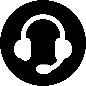 PODCAST recording no 2
CSATOLT MUNKA KÁRTYA 2 ÉS 3
20
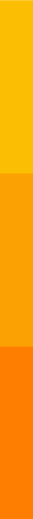 INTERPERSZONÁLIS KOMMUNIKÁCIÓ
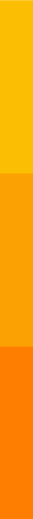 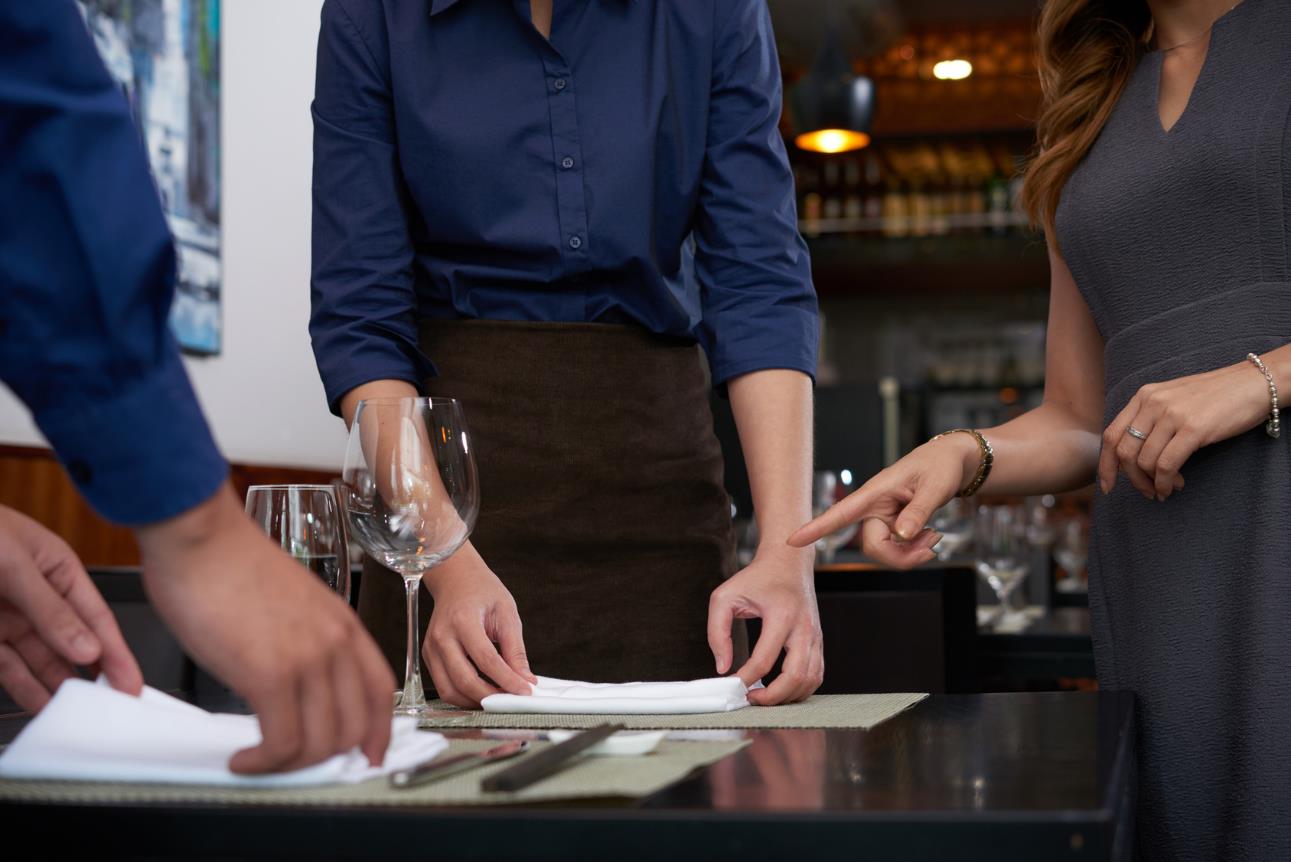 EGYIRÁNYÚ KOMMUNIKÁCIÓ
FOGADÓ
KÜLDŐ
JAVASOLT :
Ha az üzenet egyszerű és érthető, például: az oktató tájékoztat, hogy mindenkinek le kell hűtenie az poharát jéggel
Amikor a kommunikációnak gyorsnak kell lennie, például a "Kérjük, legyen óvatos, leesett pár jégdarab a padlóra"
Ha a küldés attól függ, hogy egyértelmű-e a továbbított üzenet, például: "Hölgyeim és uraim, kérjük, próbáljanak ki egy pohárka koktélt"
21
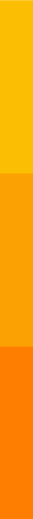 INTERPERSZONÁLIS KOMMUNIKÁCIÓ
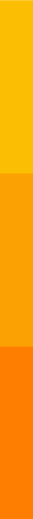 CSOPORTOS MUNKA
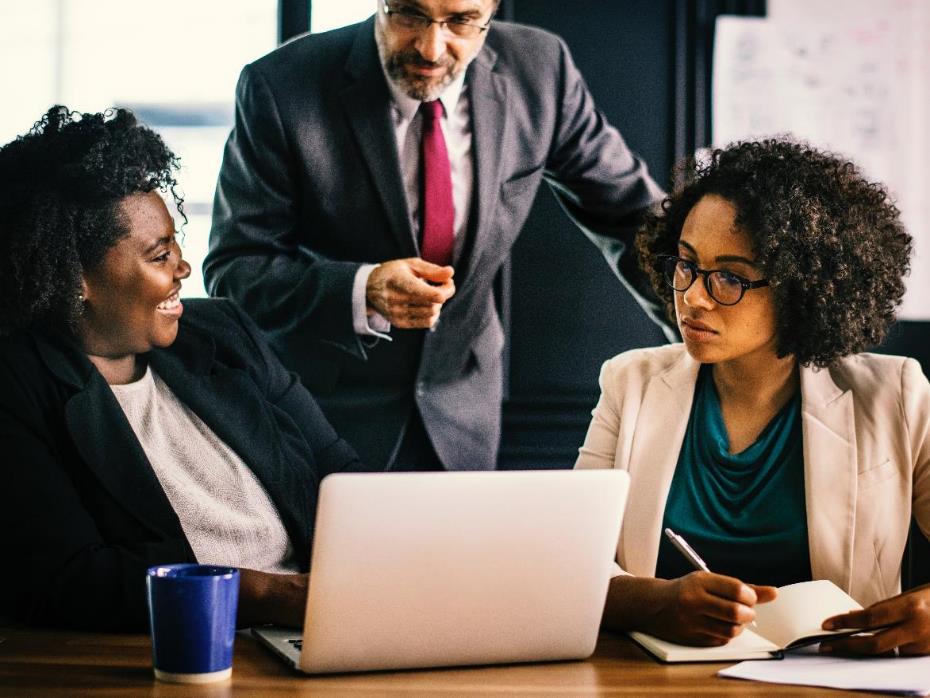 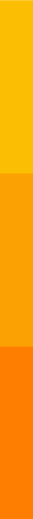 KÉTIRÁNYÚ KOMMNIKÁCIÓ
FOGADÓ
KÜLDŐ
JAVASOLT:
Ha a szakmai tökéletesség fontos, pl. pohár polírozáshoz
Amikor a tréner szeretné, ha a résztvevők részt vesznek valamiben, pl. koktéldíszek készítése
Ha azt akarjuk, hogy megismerjék abból a szempontból, például, hogy a tréner minimalizálni szeretné ha a jég nem hűtené le a koktélt kiöntéskor 
Ha a tréner szeretné minimalizálni a hiba valószínűségét, például az összetevők helytelen kimérését
22
INTERPERSZONÁLIS KOMMUNIKÁCIÓ
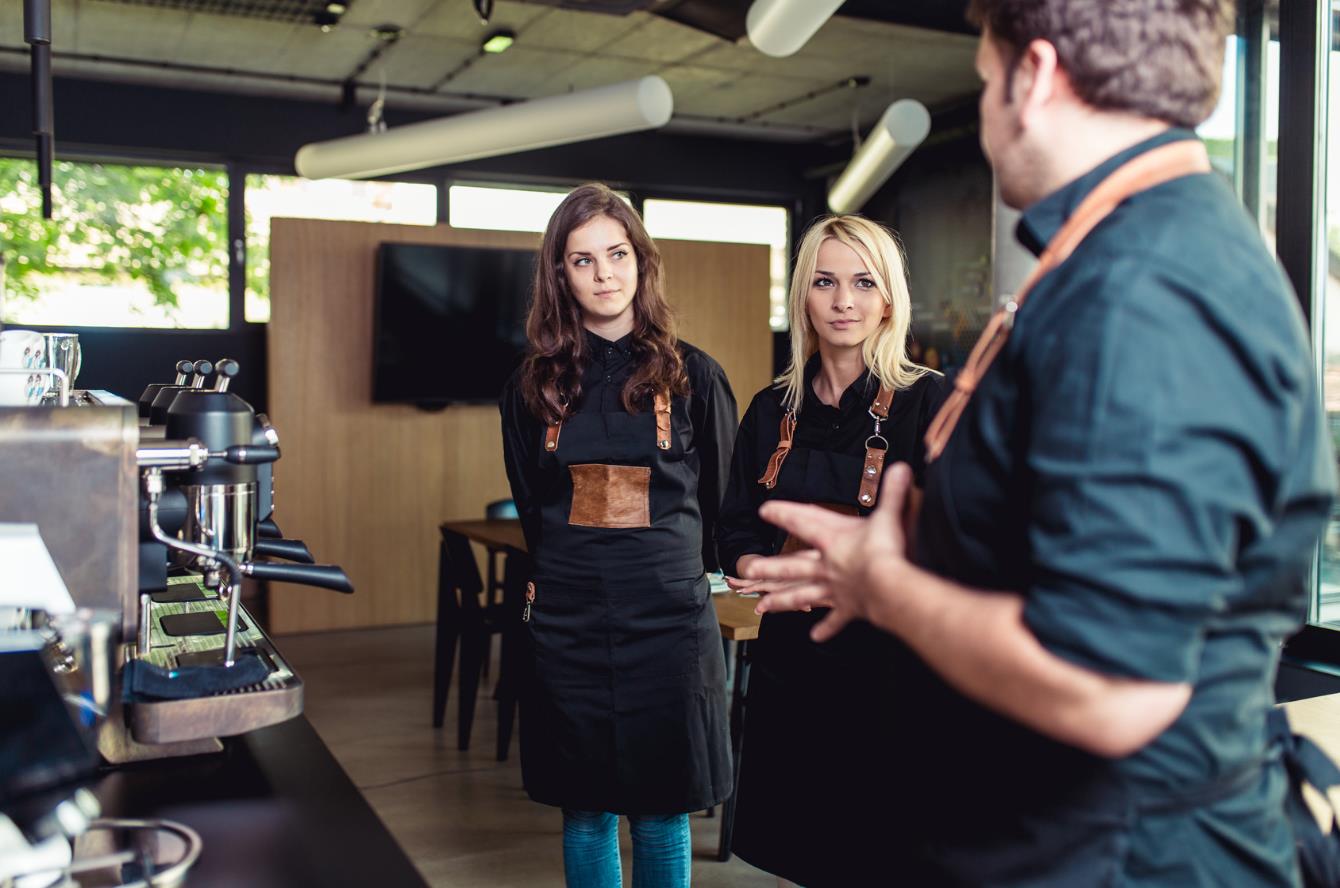 VERBÁLIS KOMMUNIKÁCIÓS TECHNIKÁK
Technikák, amelyek növelik az üzenet láthatóságát
Technikák, amelyek növelik az üzenet érthetőségét
Technikák a téma jobb megvilágítására
Esztétikai benyomást javító technikák
23
INTERPERSZONÁLIS KOMMUNIKÁCIÓ
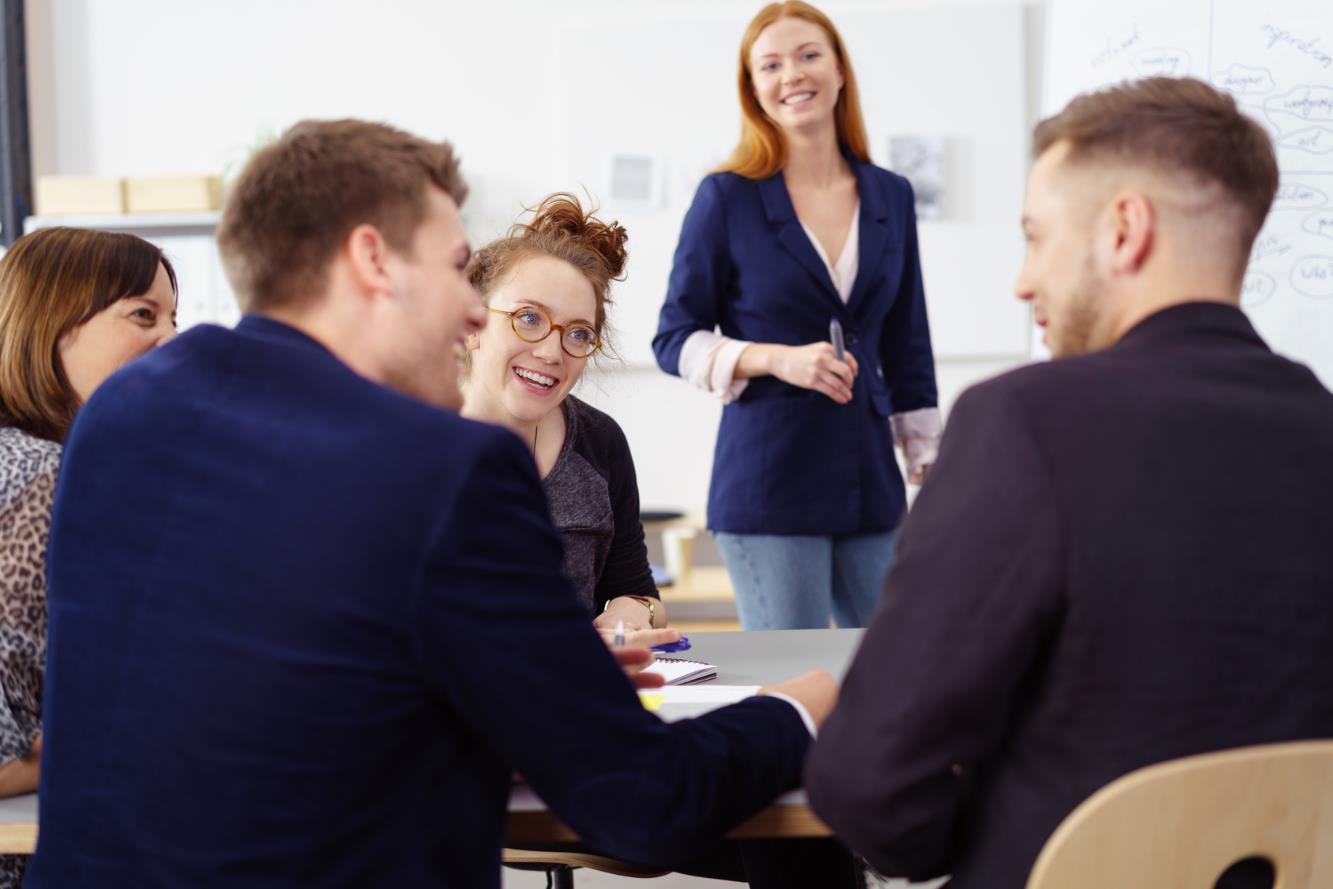 SZÓBELI KOMMUNIKÁCIÓS TECHNIKÁKTechnikák, amelyek növelik az üzenet láthatóságát
Például-egy alkalommal, amikor én ráztam egy koktélt...
Összehasonlítás-olyan ennek a koktélnak a színe, mint a baracké.
Illusztráció – a poharaknak ragyognia kell...
Elbeszélés--kérjük, zárja az üveget újra a bárban, mielőtt megnyitjuk így nem párolog el az alkohol.
24
INTERPERSZONÁLIS KOMMUNIKÁCIÓ
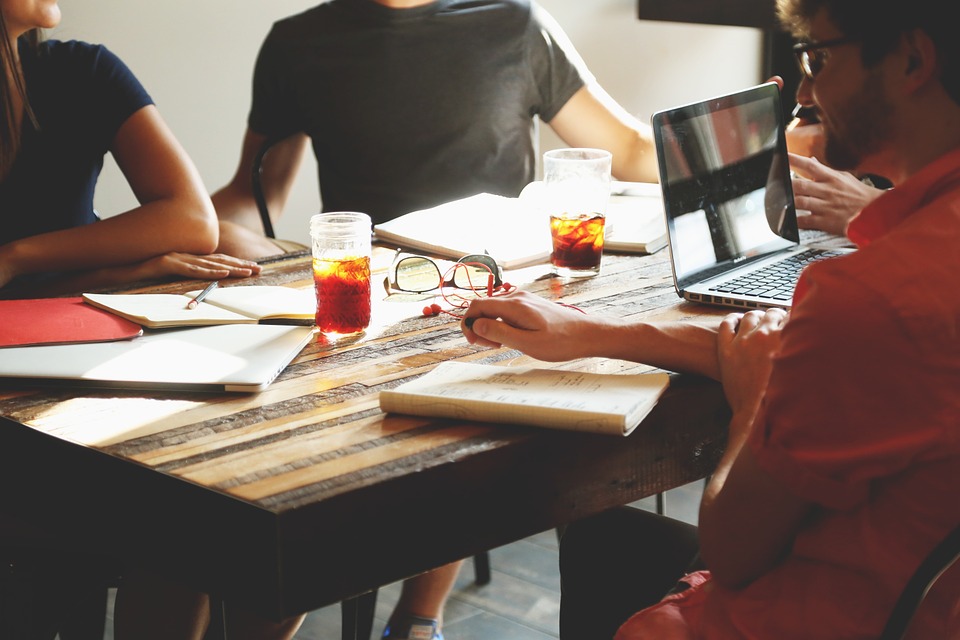 SZÓBELI KOMMUNIKÁCIÓS TECHNIKÁKTechnikák, amelyek növelik az üzenet érthetőséget
Ismétlés – a poharat gondosan kell fényezni. A poharat alaposan meg kell polírozni. 
Megerősítés -"elmagyaráztam, hogy kollégám, hogy tartja a cseresznyét a hűtőben, azt mondtam, hogy sokszor..."
Javítás – még magabiztosabban kell
Idézetek, közmondások- használni kell gyakran
25
INTERPERSZONÁLIS KOMMUNIKÁCIÓ
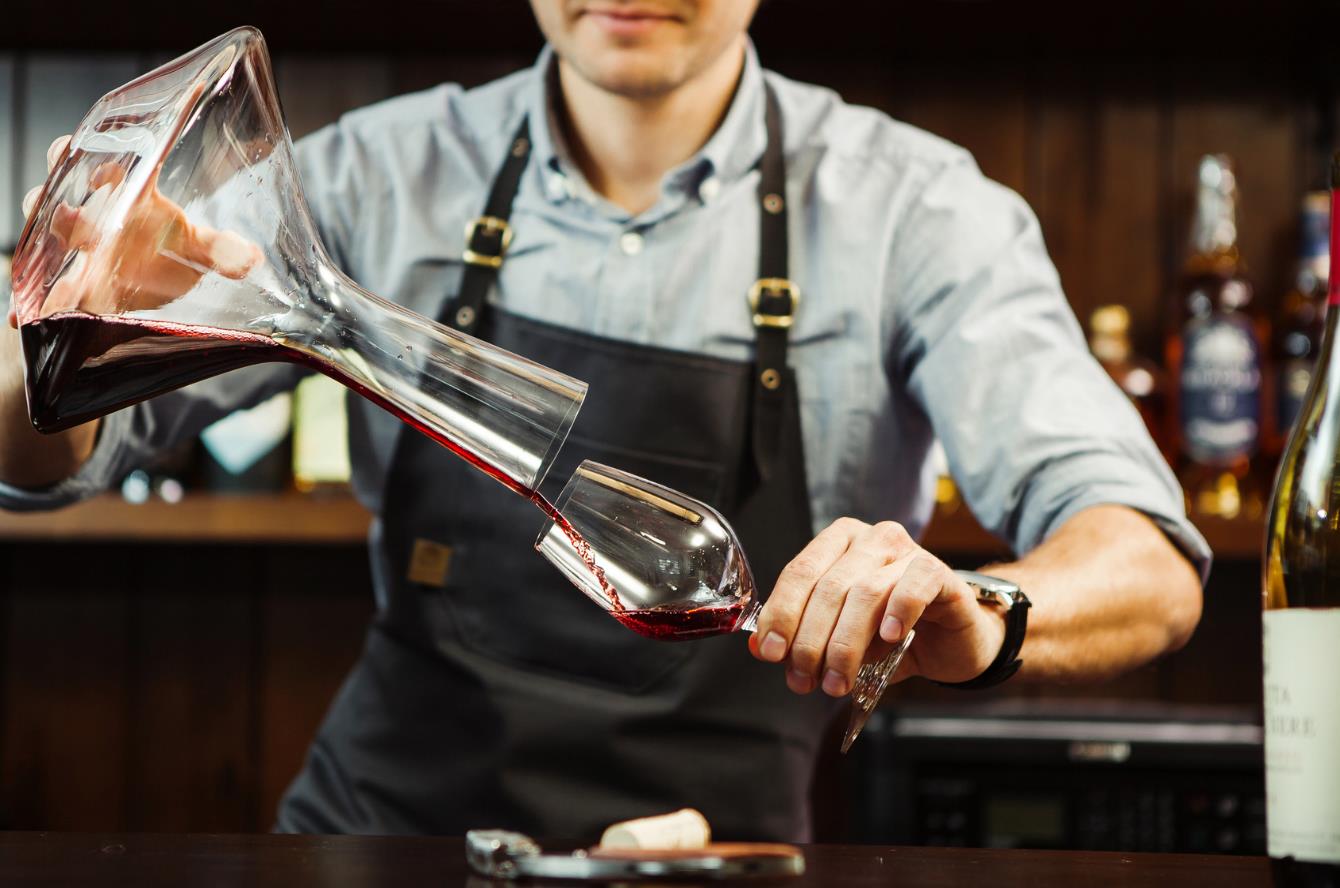 SZÓBELI KOMMUNIKÁCIÓS TECHNIKÁKTechnikák a figyelem fenntartására
Kontraszt - nem kell sokat beszélni, de figyelj jól
Sorozat – ha tudod harmonizálni a koktél összetevők ízét, akkor te egy jó bárpincér vagy. Ha meg tudod díszíteni ezt a koktélt, akkor egy még jobb. Ha tudod hogy lesz a legjobb hőmérséklete a koktélnak és közben mosolyogsz, akkor egy igazi jó bárpincér vagy.
Meglepetés - nem hiszem el, hogy ez a dekoráció szépen nézne ki, de tényleg az.
Előzetes ígéret – a következő téma a száraz italok dekorációja lesz
Kérjük, készítsen elő olajbogyót és savanyúságot.
26
26
INTERPERSZONÁLIS KOMMUNIKÁCIÓ
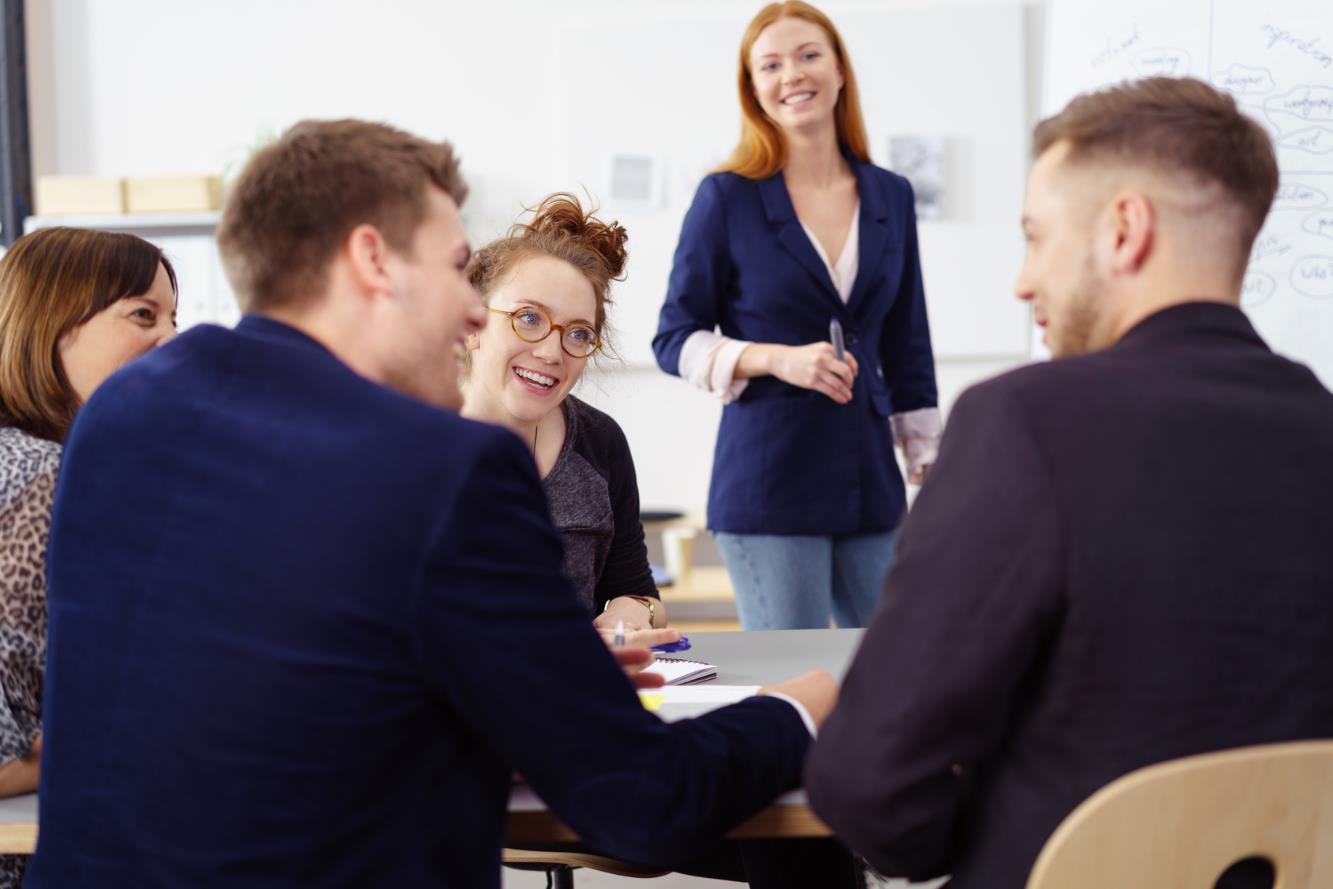 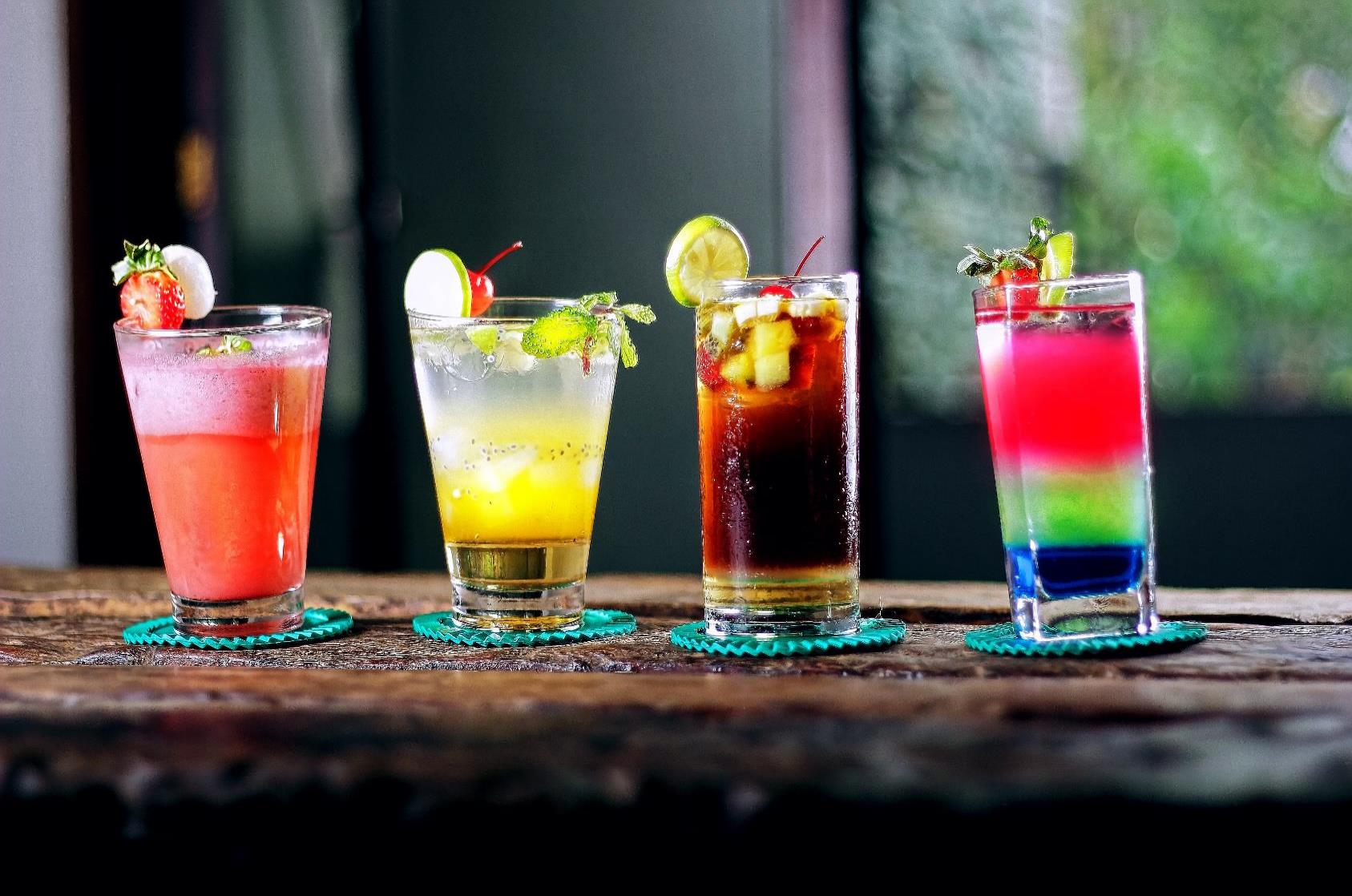 SZÓBELI KOMMUNIKÁCIÓS TECHNIKÁKTechnikák a figyelem fenntartására
Szójáték – ha tesz egy rossz szalmát teszel az italba az ital nem kell rossz legyen
Célzás - tudod, mit kell használni annak érdekében, hogy a koktél kékre változzon
Hyperbole (tervezett túlzás) – Ha van egy hangos turmixgép Ön és vendégei meg fognak süketülni
Paradox – néha egy hideg italtól lesz meleged
27
INTERPERSZONÁLIS KOMMUNIKÁCIÓ
VERBALIS KOMMUNIKÁCIÓ 
NE MONDJ EL MINDENT, AMIT TUDSZ ,
 DE TUDD, HOGY MIT
 ÉS MIÉRT MONDASZ
H.Hamer
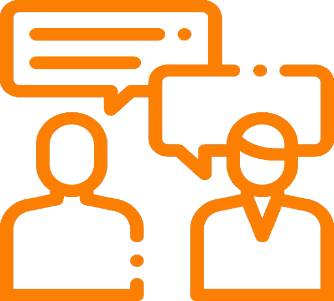 28
INTERPERSZONÁLIS KOMMUNIKÁCIÓ
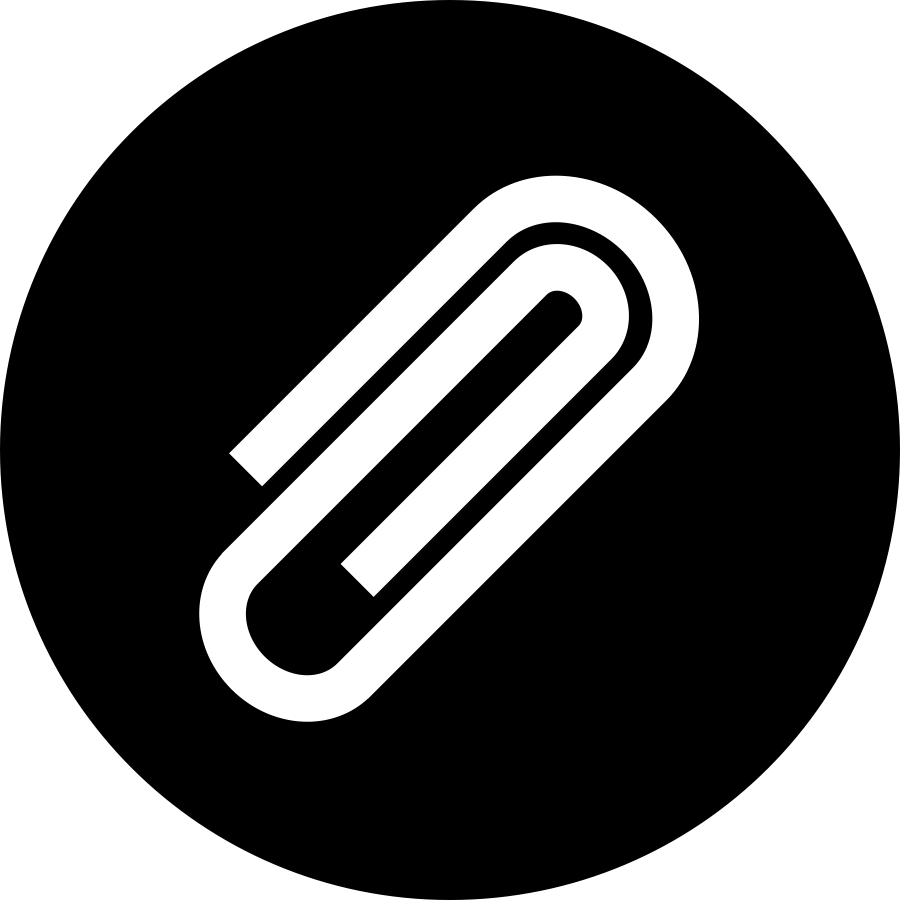 VISSZAJELZŐ INFORMÁCIÓK-AZ ÜZENETEK MEGÉRTÉSE
Miközben aktívan figyeltünk, mi mindnyájan,  a vendégek a bárban és a képzésben résztvevők, azt kell mondanom, emlékszem:
Koncentráld a figyelmet, hogy ne hagyj ki semmit,
tarts fenn vizuális kapcsolatot, ha valaki beszél veled,
"igen", "megértem" kifejezéseket használva,
nyitottság annak a személynek a szempontjából, akit hallgat,
empátia
kérdések feltevése (magyarázó, vonzó).
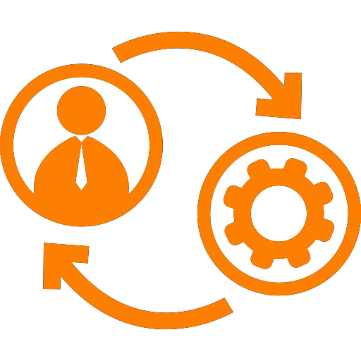 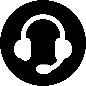 PODCAST recording no 2
Melléklet
MUNKA-KÁRTYA 2 ÉS 3
29
INTERPERSZONÁLIS KOMMUNIKÁCIÓ
VISSZAJELZŐ INFORMÁCIÓK-AZ ÜZENETEK MEGÉRTÉSE 
A bárpincér gyakran válik a bizalmas vallomások meghallgatójává, mint egy pszichoterapeuta. Az alkohol hatására az emberek nyitottabbá válnak  és lehetővé teszi, hogy a megnyílnak a problémáikkal.
A bárpincérnek hallgatni kell türelmesen, nem kritizálni, Ne nevessen az ügyfeleken.
A jó bárpincér tisztelettudó mindenkivel, és nem engedi hogy mások lássák, hogy ő egy rossz hangulatú, valaki felbosszantotta, vagy elégedetlen a borravaló összege miatt
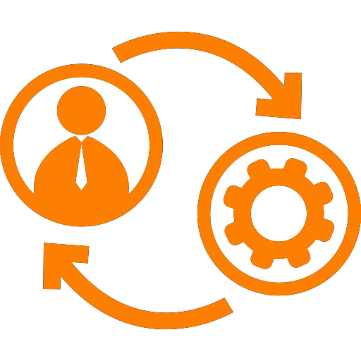 30
INTERPERSZONÁLIS KOMMUNIKÁCIÓ
VISSZAJELZŐ INFORMÁCIÓK-AZ ÜZENETEK MEGÉRTÉSE 
Miközben aktívan hallgatja a gyakornokok mondanivalóját, fordítson különös figyelmet:
Tiszteletet, elfogadást mutasson például akkor is, ha valaki azt mondja, hogy küzd kiöntéssel
elkerüli moralizálást és ítélkezést, még akkor is ha a résztvevő kétszer is kicseppent a koktélkeverővel. Mikor előkészít egy koktélt, használja a szaglását.
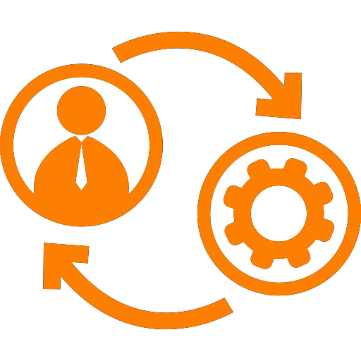 31
31
INTERPERSZONÁLIS KOMMUNIKÁCIÓ
VISSZAJELZŐ INFORMÁCIÓK-AZ ÜZENETEK MEGÉRTÉSE 
Ön nem egy jó hallgató, ha:
Ön túlságosan arra koncentrál,  hogy mit akar mondani, és nem hallgatja meg figyelmesen, hogy mások mit mondanak,
Ön csak arra vár, hogy mikor kap a szót, és  a beszéd során csak a saját szempontjaira figyel,
csak azt hallja meg, amit szeretne hallani,
megszakítja a beszélőt és befejezi a hozzá irányuló beszélgetést, torzítja azt a saját céljai szerint
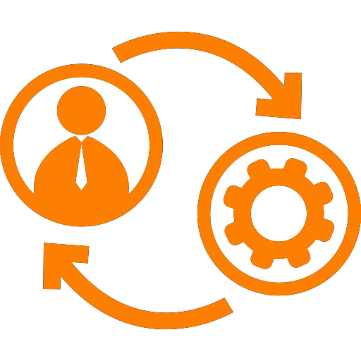 32
INTERPERSZONÁLIS KOMMUNIKÁCIÓ
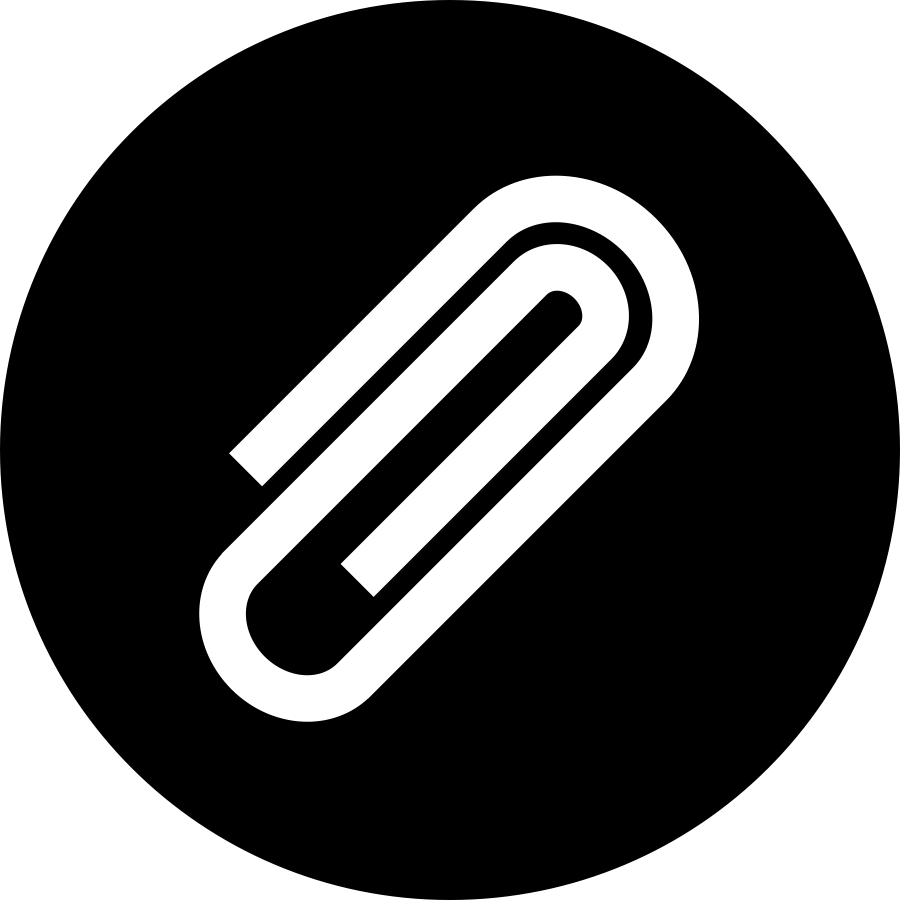 NON-VERBÁLIS KOMMUNIKÁCIÓ
-TESTBESZÉD
ARCKIFEJEZÉS
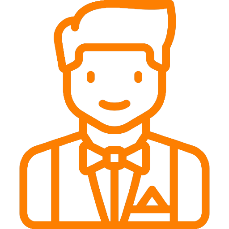 ÉRINTÉS ÉS FIZIKAI KONTAKTUS
GESZTUSOK
GESZTUS-NYELV
ASSZOCIÁCIÓK
MEGJELENÉS
FIZIKAI TÁVOLSÁG
A TEST HELYMEGHATÁROZÁS
ÉNEK CSATORNA
A NEM VERBÁLIS KOMMUNIKÁCIÓ JELEI
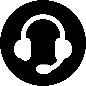 PODCAST recording no 2
MELLÉKLET MUNKA KÁRTYA 4
33
INTERPERSZONÁLIS KOMMUNIKÁCIÓ
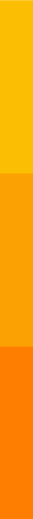 NEM VERBÁLIS KOMMUNIKÁCIÓ-TESTBESZÉD

A nem verbális kommunikáció jelei a munkahelyen különösen jól láthatók olyan emberek számára, akik a kapcsolatokat tartanak fenn, meghallgatnak másokat és közölnek információkat.
Teljesítmény jellegű a bárpincér szakma, Barista vagy szommelié, valamint egy oktató képzési tevékenysége teljes tudatosságot igényel a saját testbeszéd terén, az ellenőrzés képesség terén, és más emberek megjelenésének és viselkedésének lehetséges értelmezése során.
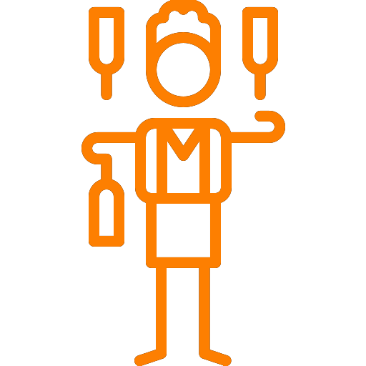 34
INTERPERSZONÁLIS KOMMUNIKÁCIÓ
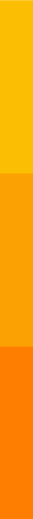 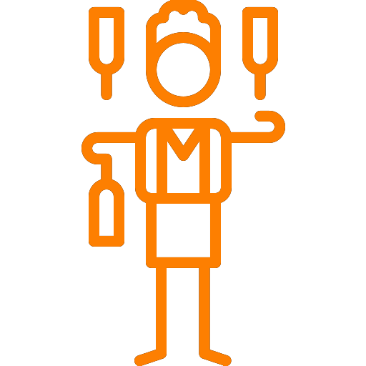 NEM VERBÁLIS KOMMUNIKÁCIÓ-TESTBESZÉD 
A bárpincér alkalmazkodjon a megjelenésével a helyhez, ahol dolgozik.
Nem engedhetjük meg magunknak, hogy utcai ruhát viseljünk,  ha szeretnénk felszolgálni egy luxus szálloda éttermében.
Hasonlóképpen a bankettek és esküvők, ahol a bárpincérek népszerűvé váltak.  Ilyen helyeken a követelmények különösen magasak,.
35
INTERPERSZONÁLIS KOMMUNIKÁCIÓ
A NEM-VERBÁLIS KOMMUNIKÁCIÓ SZEREPE
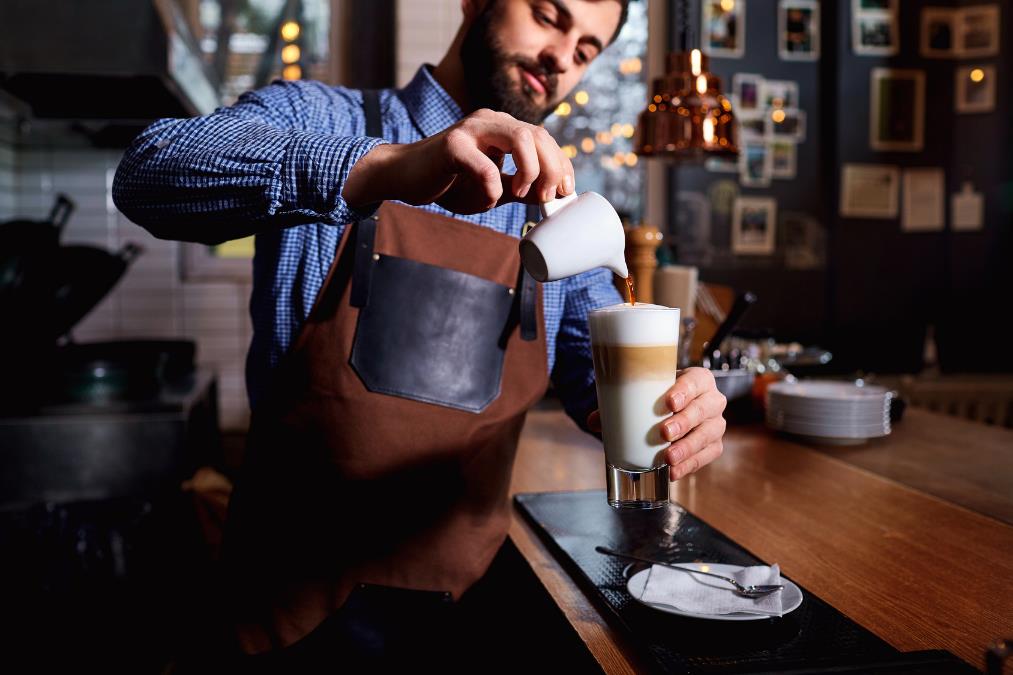 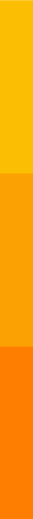 a verbális kommunikáció fenntartása (ha a vendég rendelt, a pincér bólint a fejével, annak a jeleként, hogy elfogadta a megrendelést),
kommunikáció, attitűdök és érzelmek (ha a tanfolyam résztvevői unatkoznak, változtatni kell, ahogy az osztályok végzik azonnal, a bárpincérek folyamatosan mozgásban vannak),
önálló bemutatkozás (ha magyarázza az egyenes öntés elveit, járjon el zökkenőmentesen, és magyarázza, mit csinál, akkor hangsúlyozni kell trénerként a professzionalizmust),
rituális (pl. vallási) (nem kell hivatkozni semmilyen vallási szertartás a bárban, még akkor is, ha a jellege ezt a hivatkozást, hogy egy vicc, mert lehet tévesen értelmezte).
A visszajelzések továbbítása során a testbeszéd ugyanazt a szerepet játssza, mint az üzenetek kommunikálása.
36
INTERPERSZONÁLIS KOMMUNIKÁCIÓ
KULTURÁLIS KONTEXTUS
A SZITUÁCIÓS KONTEXTUS
KÖZÖSSÉGI  ÖSSZEFÜGGÉSEK
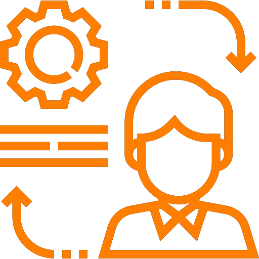 Az azonos gesztusok jelentései különbözhetnek a különböző kultúrákban. Tehát, ha Ön külföldi vendéget szolgál ki, fontolja meg őket okosan.
Számos nem verbális jel megváltoztatja jelentését a feladó helyzetétől függően, pl. A hüvelykujj felemelése jelezheti az elfogadást
Ha a szavak értelmezése több nem-verbális jelet is igazol, akkor egyre egyértelműbb és megbízhatóbb lesz. Ha nem felel meg a kapcsolat az idegenekkel, akkor a magatartás lesz tisztességtelen, és ez egyértemű vé válik.
A NEM-VERBÁLIS JELEK KONTEXTUSBAN VALÓ JELENTÉSE
37
INTERPERSZONÁLIS KOMMUNIKÁCIÓ
A TESTNYELV MEGÉRTÉSE
38
INTERPERSZONÁLIS KOMMUNIKÁCIÓ
A KOMMUNIKÁCIÓS KORLÁT LÉTREJÖTTÉNEK OKAI
A kommunikációt akadályozó tényezők az információcsere akadályai. Ezek lehetnek:
különbségek a nézetek, az elismert értékek terén,
tudatlan kérdés,
hiányzik a kellő figyelem,
a bizalmatlanság szintje,
az érzelmek negatív hatásai, például idegesség, féltékenység,
a szóbeli és a nem verbális üzenetek (hamis üzenetek) közötti eltérések.
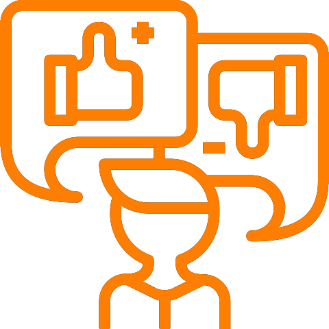 39
INTERPERSZONÁLIS KOMMUNIKÁCIÓ
A KOMMUNIKÁCIÓ AKADÁLYAI ÉS AZOK MEGELŐZÉSÉNEK MÓDJAI
40
INTERPERSZONÁLIS KOMMUNIKÁCIÓ
KÜLDŐ!
FOGADÓ!
Külön kezelje a fontos és kevésbé fontos ügyeket,
beszéljen a partneréhez, és ne róla,
szükségletek, félelmek, érzelmek
Ne szakítsa félbe,
szánjon időt és figyelmet,
ellenőrizze, hogy megfelelően értik-e
visszajelzést kell adni
Tartózkodjon az ítélkezéstől, nem kell felkelteni a beszélgetőpartnerben egyfajta szégyent vagy bűntudatot,
ne általánosítson túl gyakran,
ne értelmezze, ha valaki nem akarja,
ne adjon "jó tanácsot” amely az Ön számára jó,
figyelmesen és óvatosan ismerje meg a beszélgetőpartnert, hagyja magát is megismerni.
41
UGRÁS A KÖVETKEZŐRE 
MODUL ANYAGOKHOZ